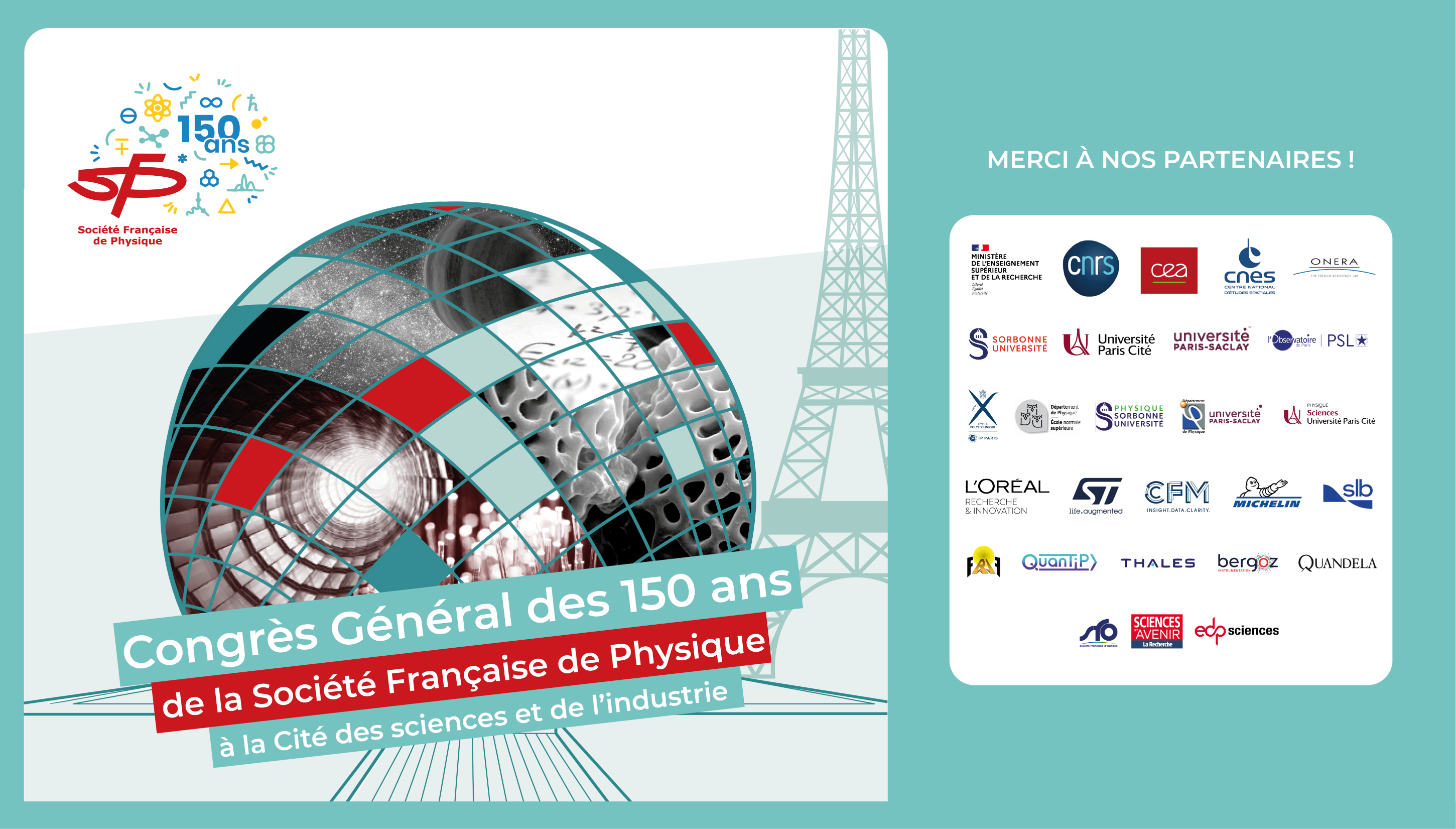 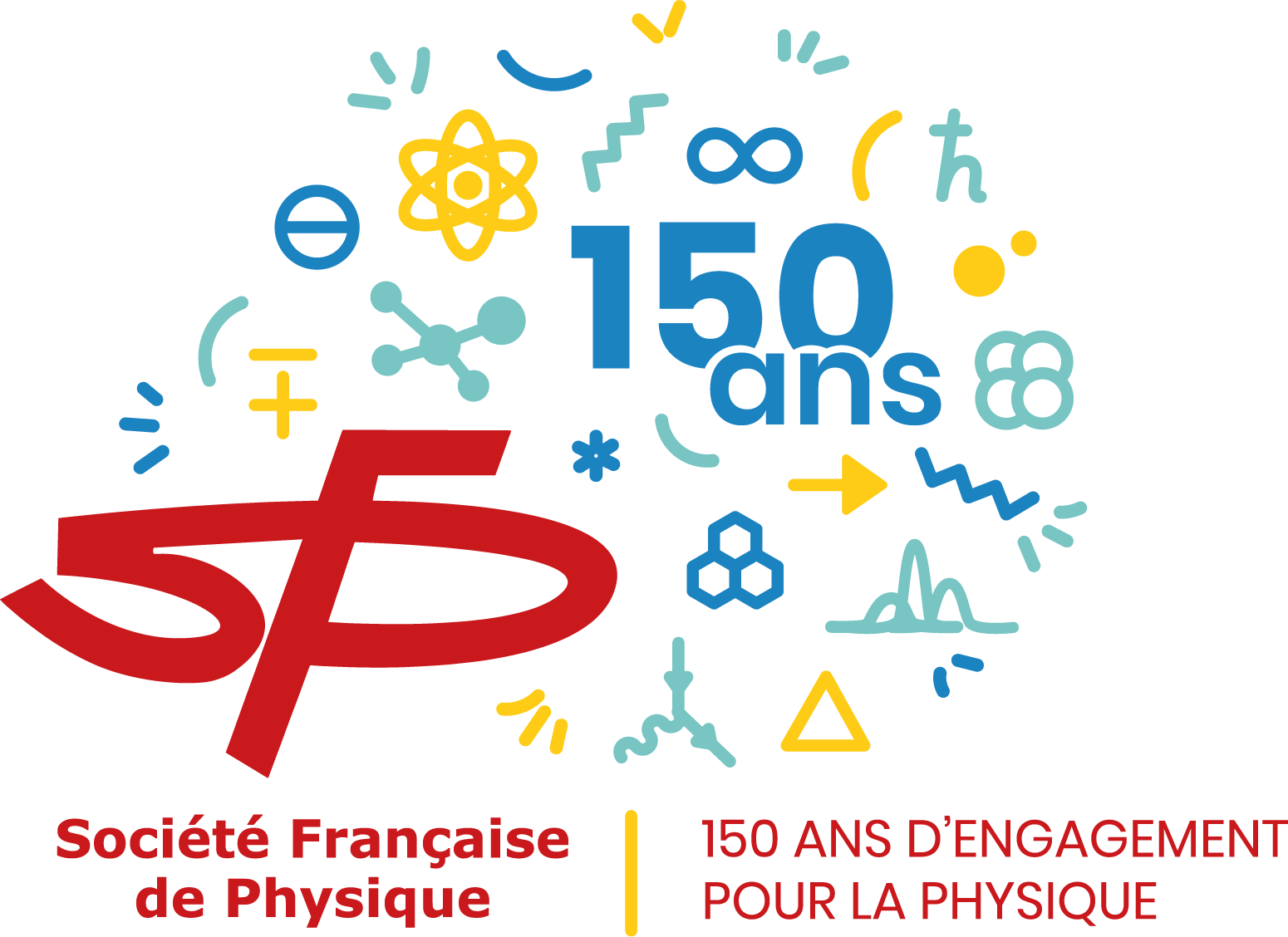 Congrès général des 150 ans de la SFP
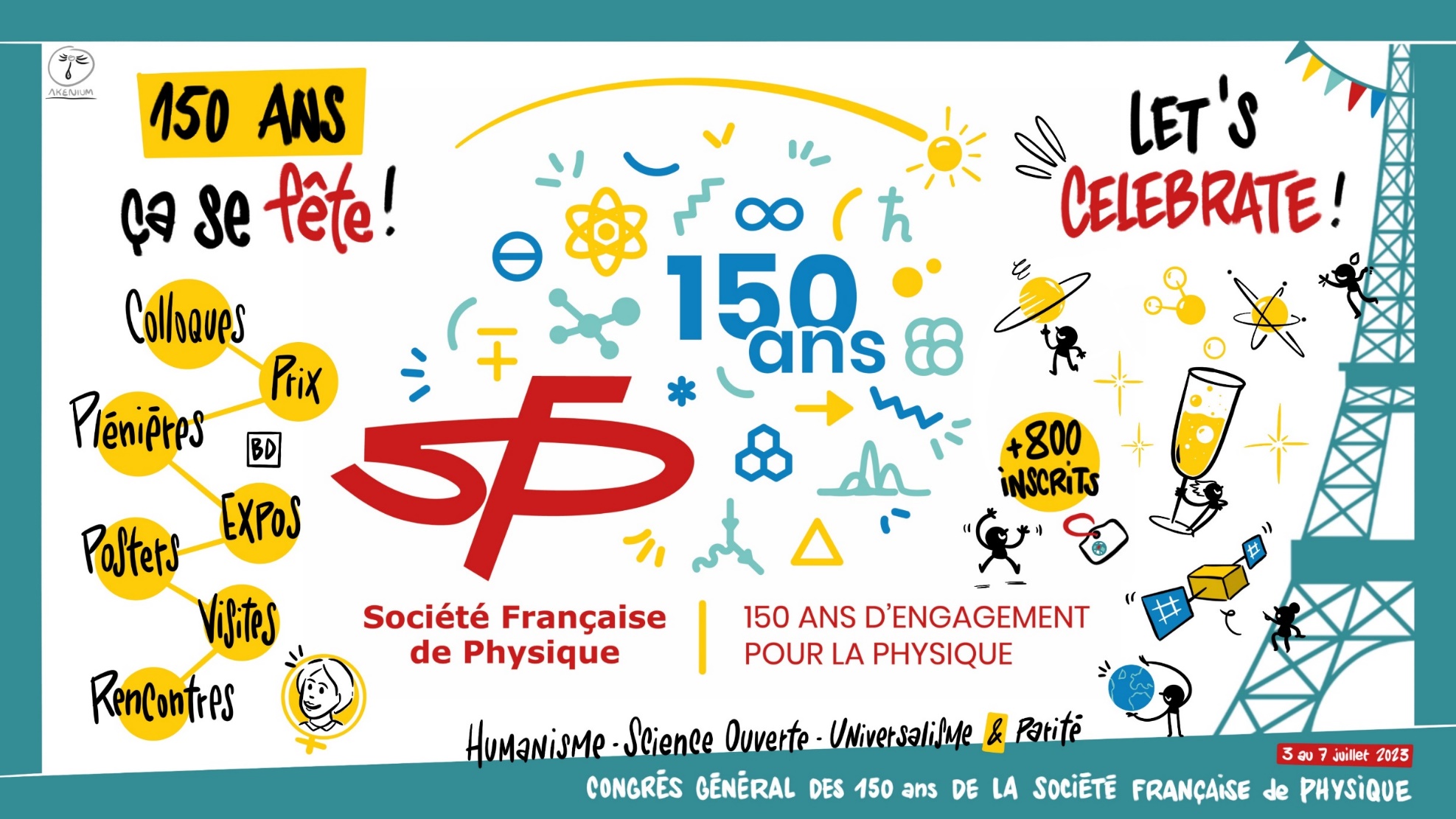 Le congrès en quelques chiffres
850 inscrits
>30% de femmes
190 doctorant-e-s et post-doctorant-e-s
~110 professeur-e-s, didacticien-n-es, médiateurs/rices
~ 40 étudiant-e-s de licence et master
26 stands de partenaires industriels et associatifs
15 bénévoles motivé-e-s
Les sessions plénièresLes tables rondes de prospectivesLes sessions sociétales
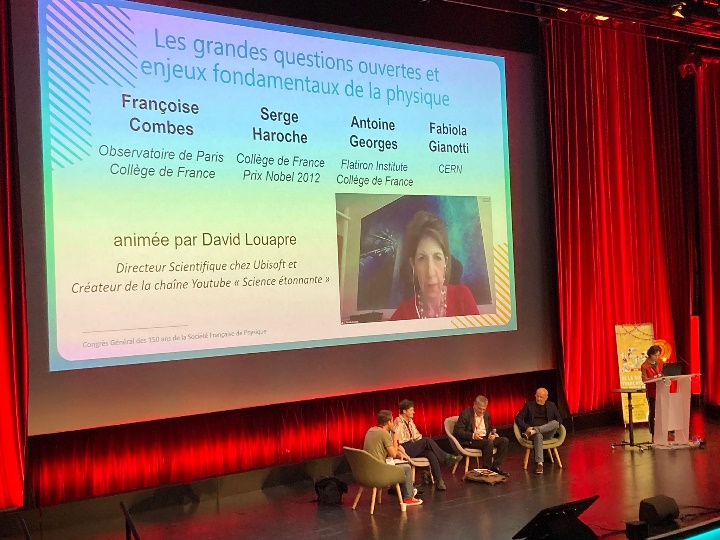 Une forte participation ! 
Une grande qualité des présentations
Des femmes scientifiques à l’honneur

Des tables rondes inspirantes

Des discussions enrichissantes
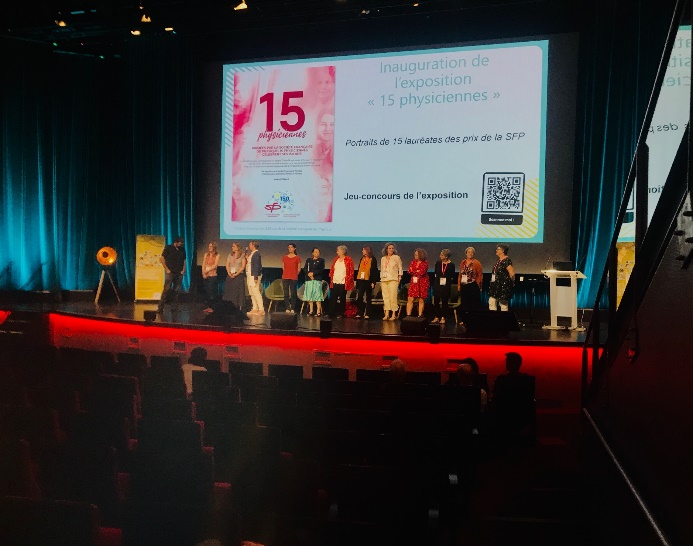 [Speaker Notes: Deux sessions posters…
Consultez la liste des posters dans la brochure et les plans affichés à l’entrée du Centre des Congrès pour identifier la position de votre poster]
Les synthèses graphiques de Guillaume Monnain
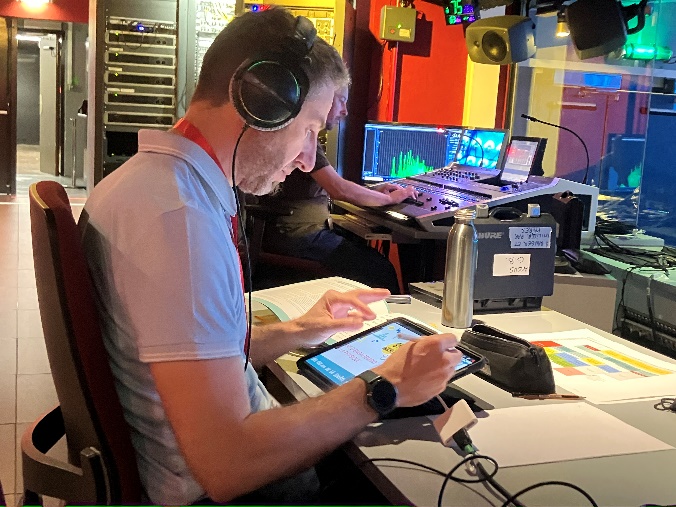 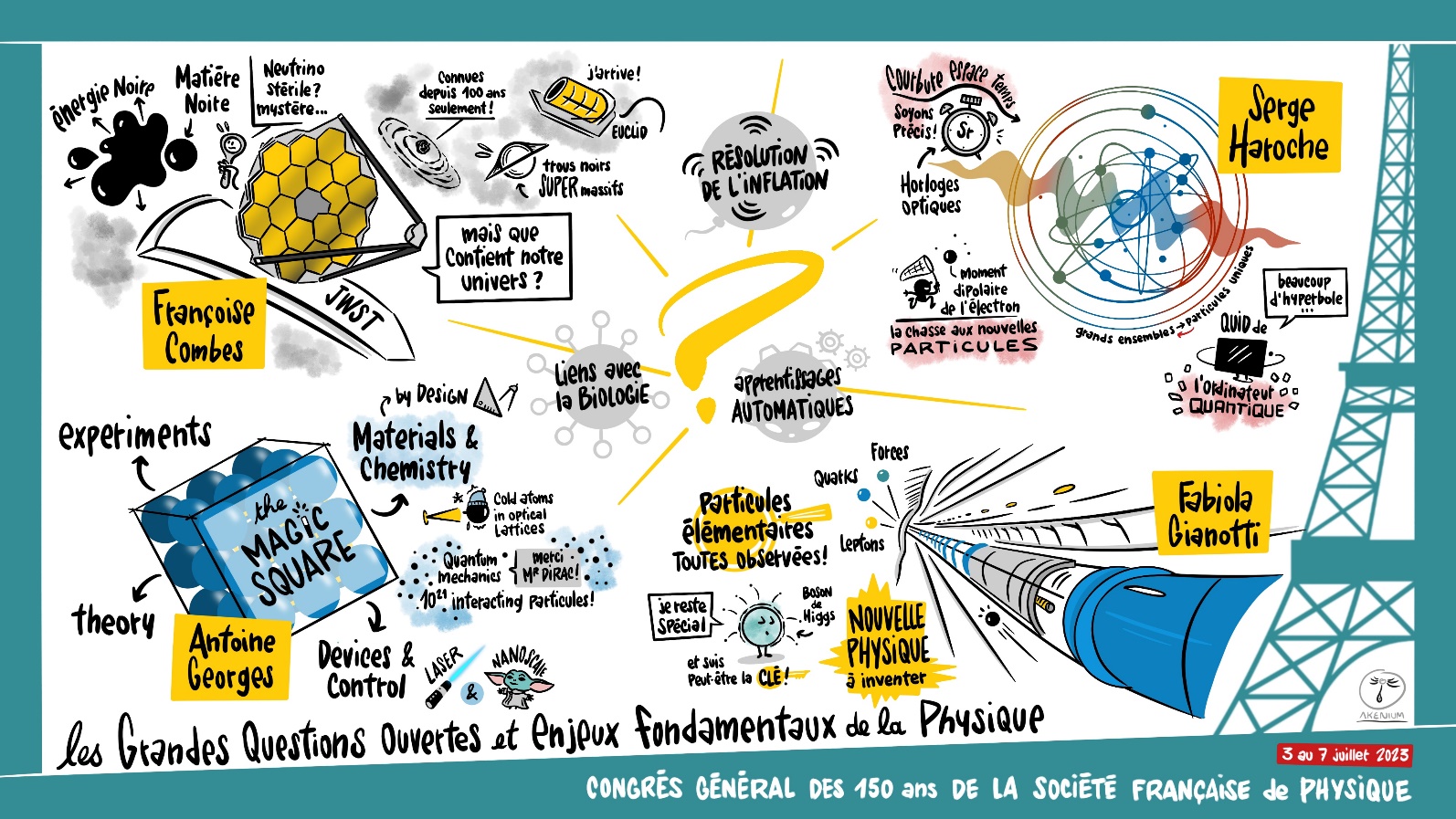 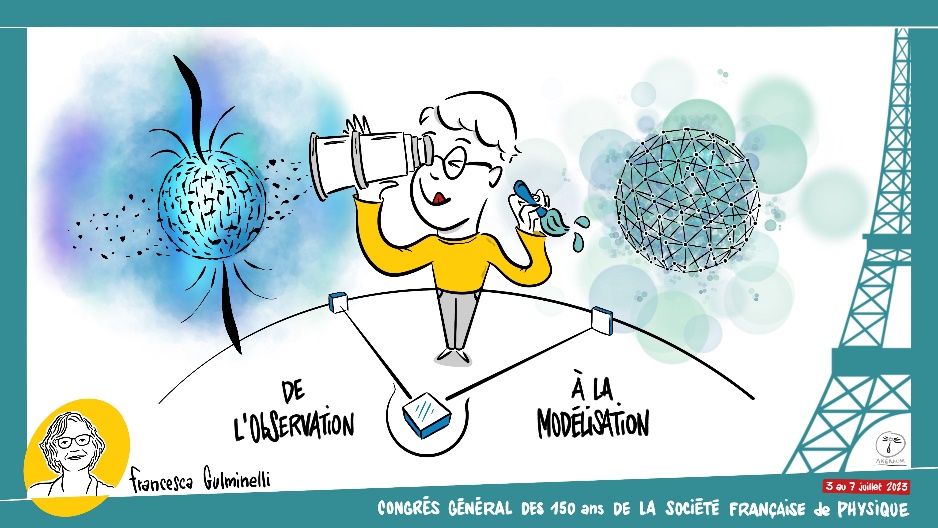 [Speaker Notes: Deux sessions posters…
Consultez la liste des posters dans la brochure et les plans affichés à l’entrée du Centre des Congrès pour identifier la position de votre poster]
Sessions posters et atelier
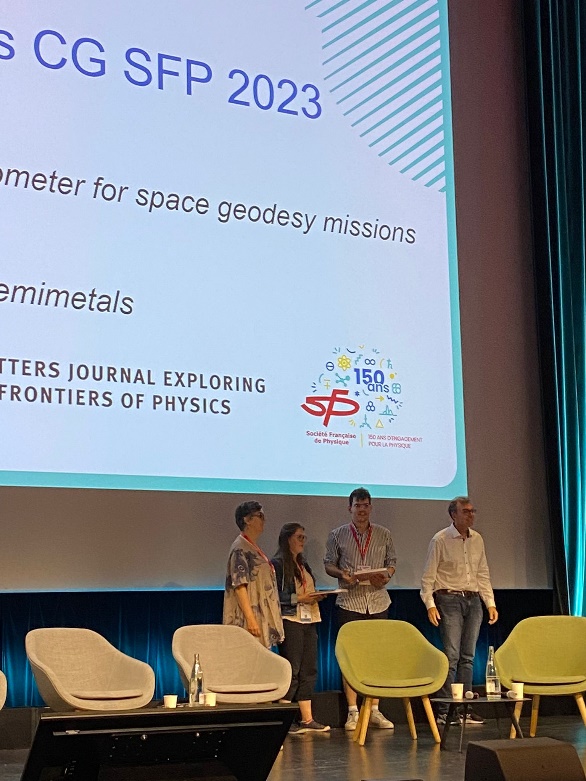 ~150 posters présentés, très grande qualité, 
	sessions très animées

4 prix posters + 2 prix posters de MC

40 personnes à l’atelier 
sensibilisation contre le harcèlement
Première initiative à reproduire 
		et faire évoluer
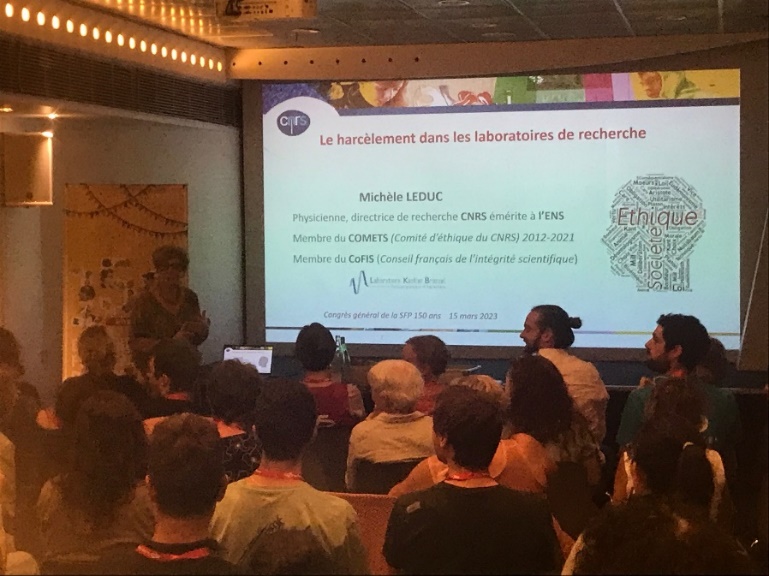 [Speaker Notes: Deux sessions posters…
Consultez la liste des posters dans la brochure et les plans affichés à l’entrée du Centre des Congrès pour identifier la position de votre poster]
Les sessions REDP
Un grand succès pour une première édition au congrès général !!
4 sessions, > 60 personnes, salles combles
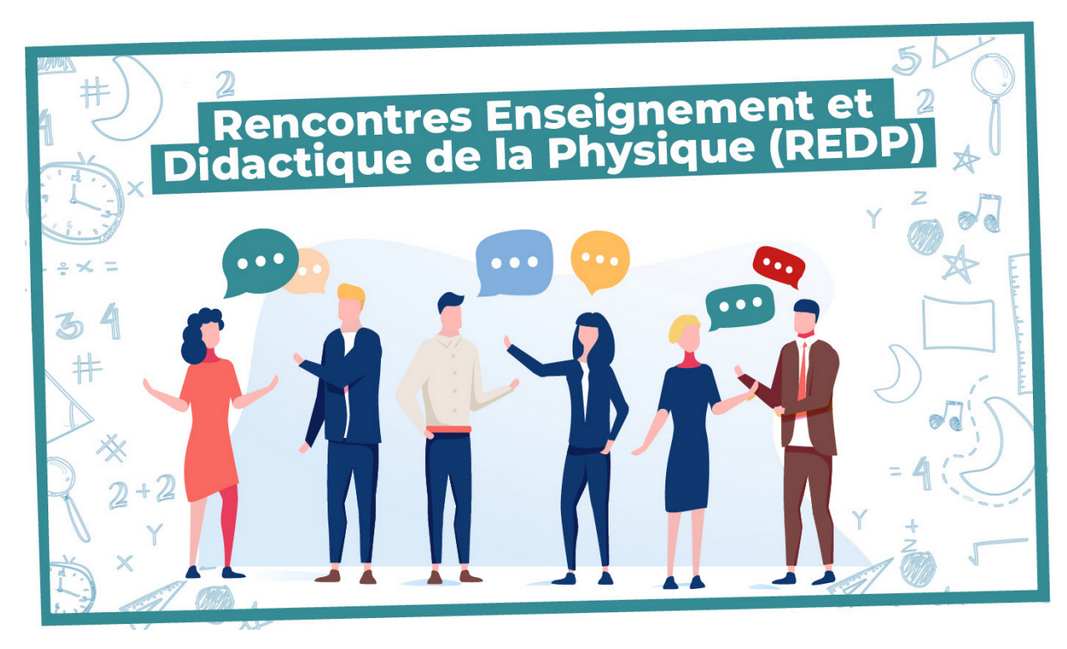 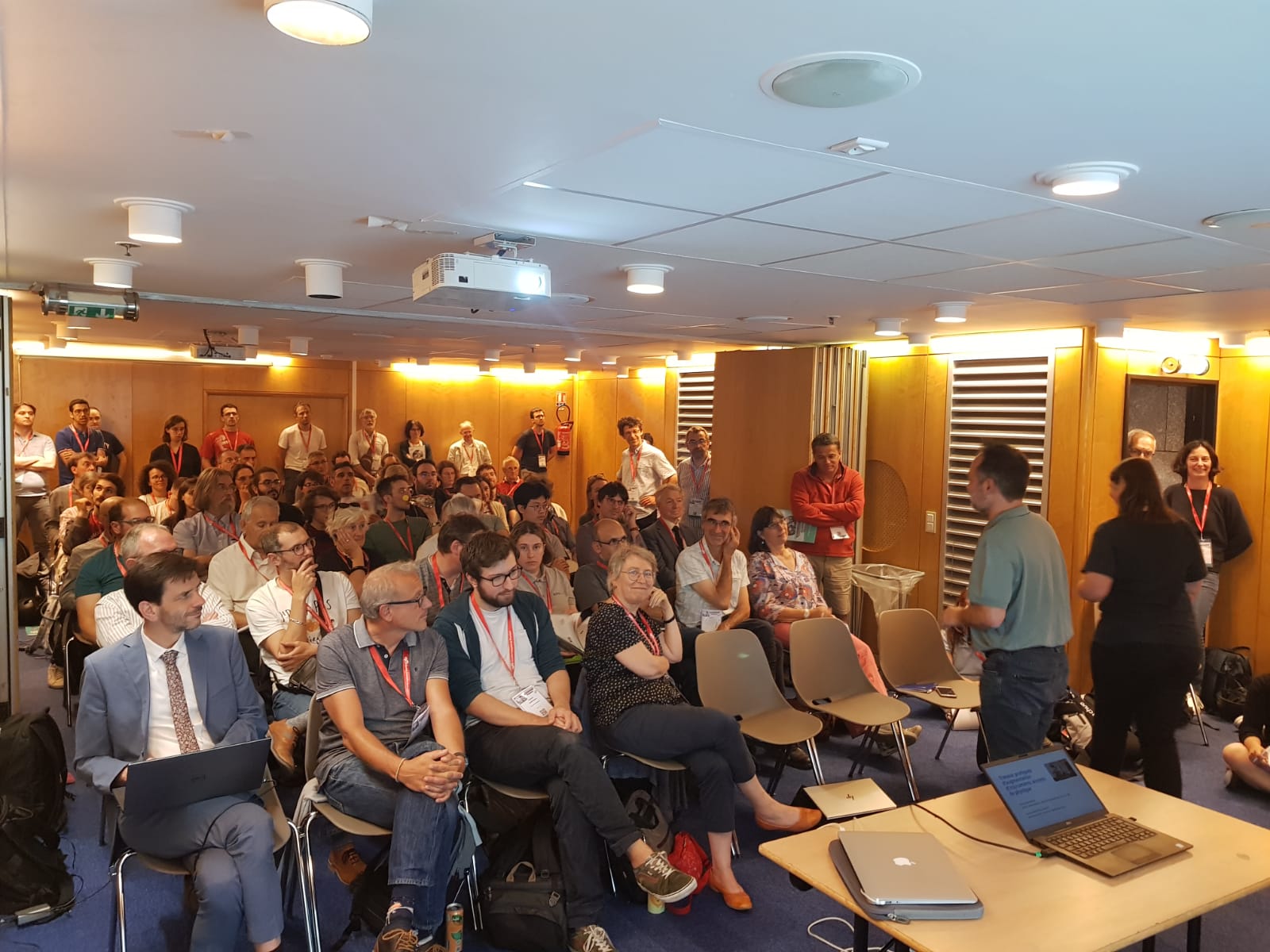 [Speaker Notes: Cette année le Congrès Général est heureux d’accueillir les Rencontres Enseignement et Didactique de la Physique (REDP)
Innovations pédagogiques et échanges mutuels
Programme riche de lundi à mercredi pendant les mini-colloques]
Un cocktail et un diner festifs
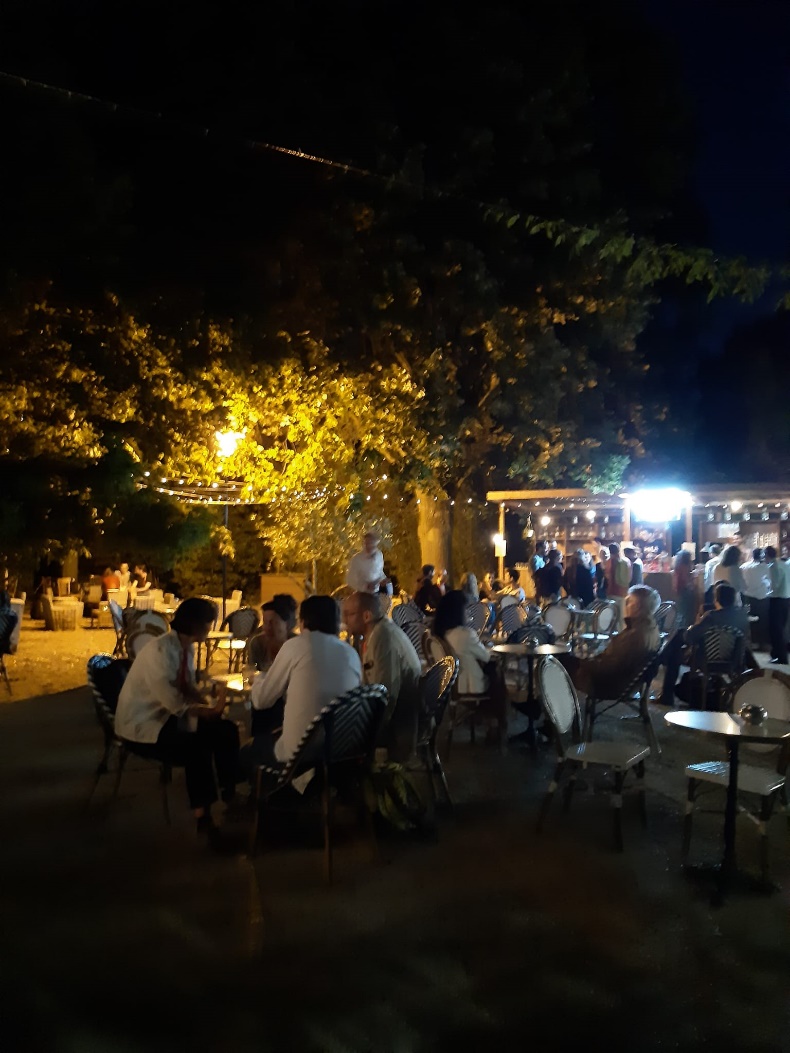 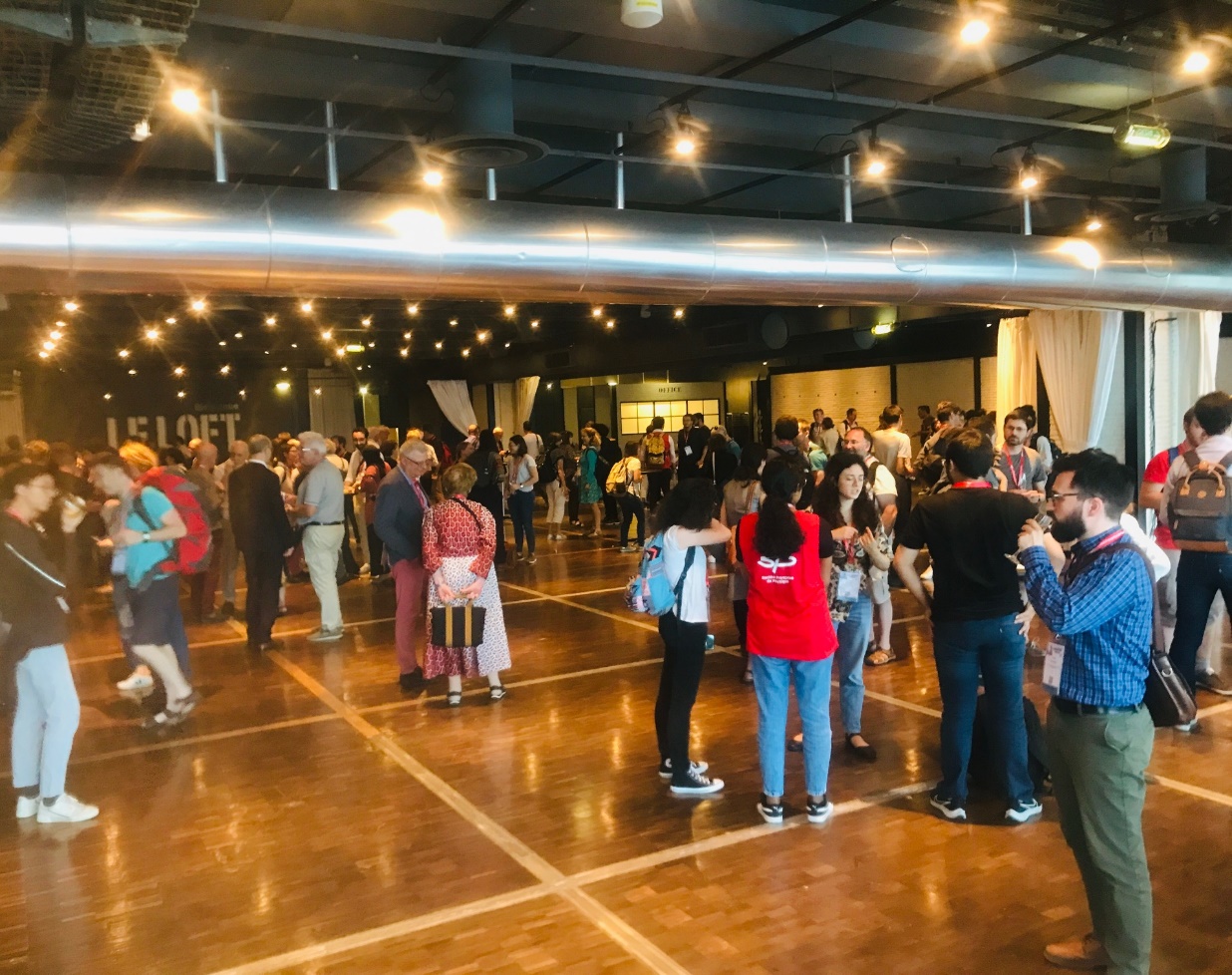 [Speaker Notes: Cette année le Congrès Général est heureux d’accueillir les Rencontres Enseignement et Didactique de la Physique (REDP)
Innovations pédagogiques et échanges mutuels
Programme riche de lundi à mercredi pendant les mini-colloques]
Soirée jeunes chercheur-e-s
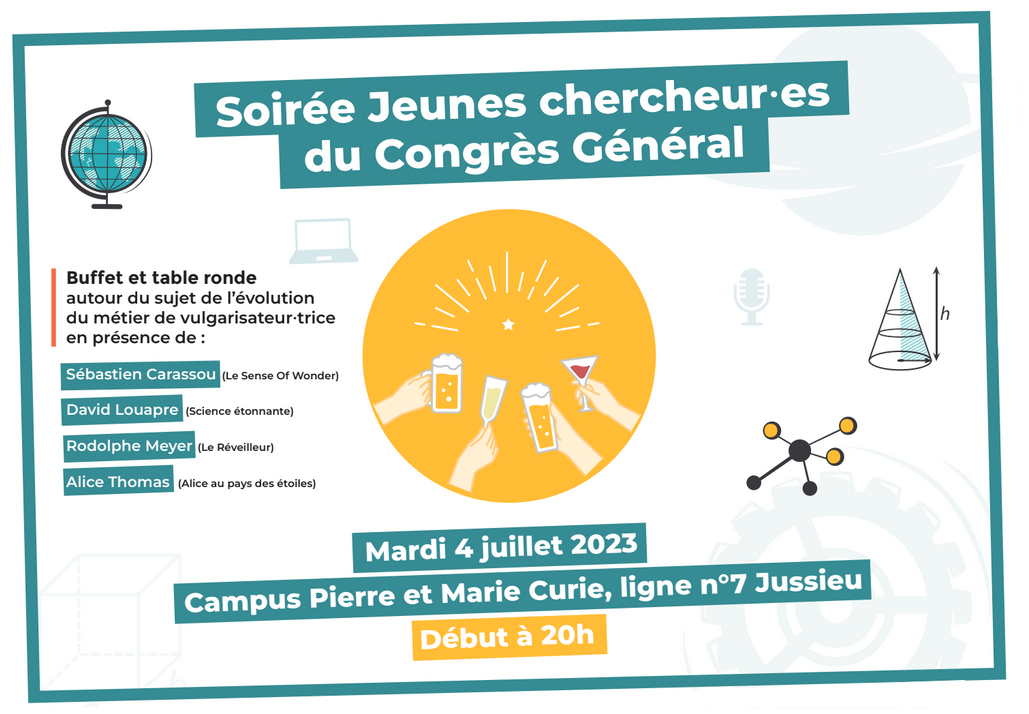 Une soirée un peu humique mais très joyeuse

Très belle table ronde avec les Youtubeurs et Youtubeuses
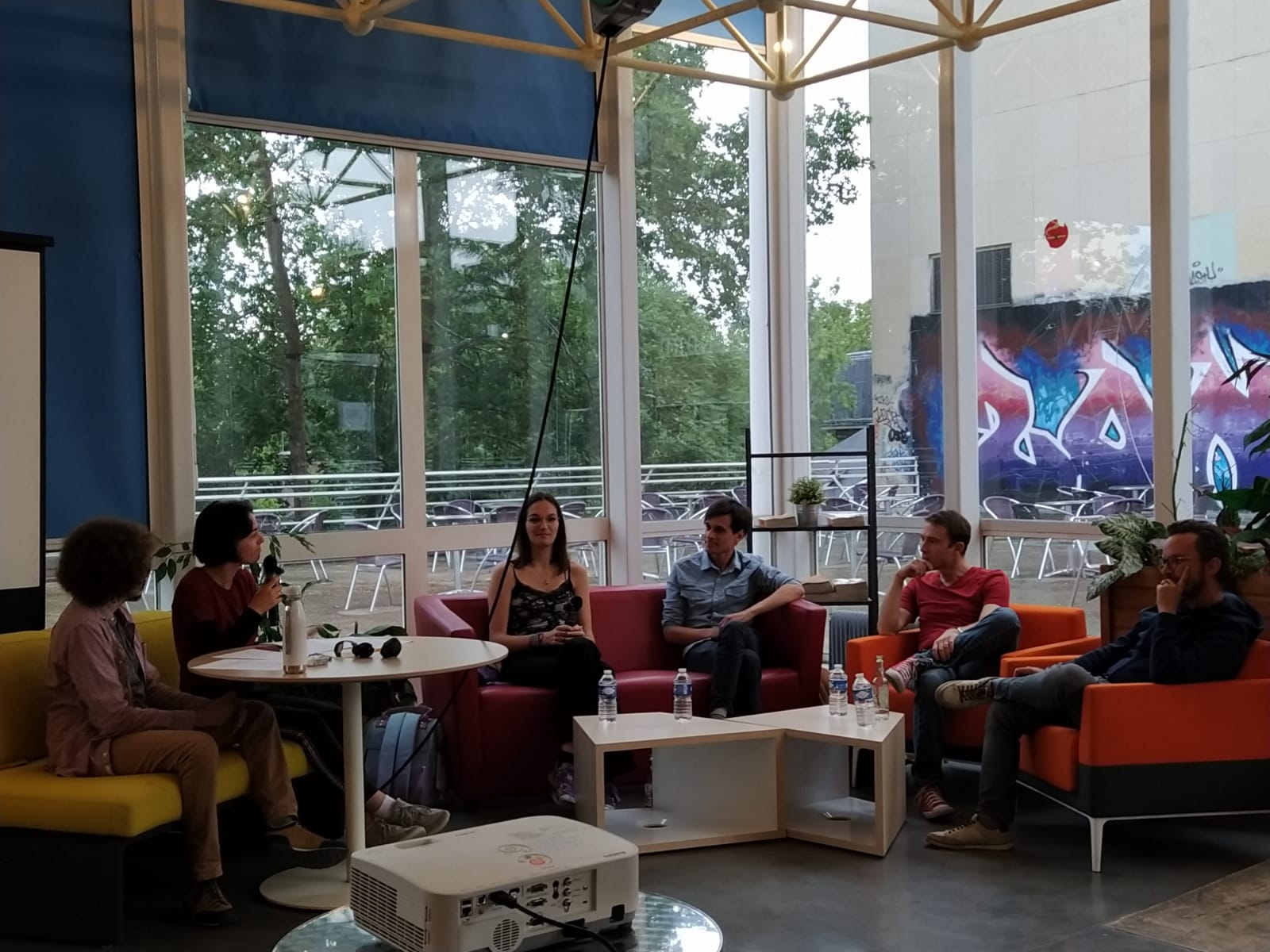 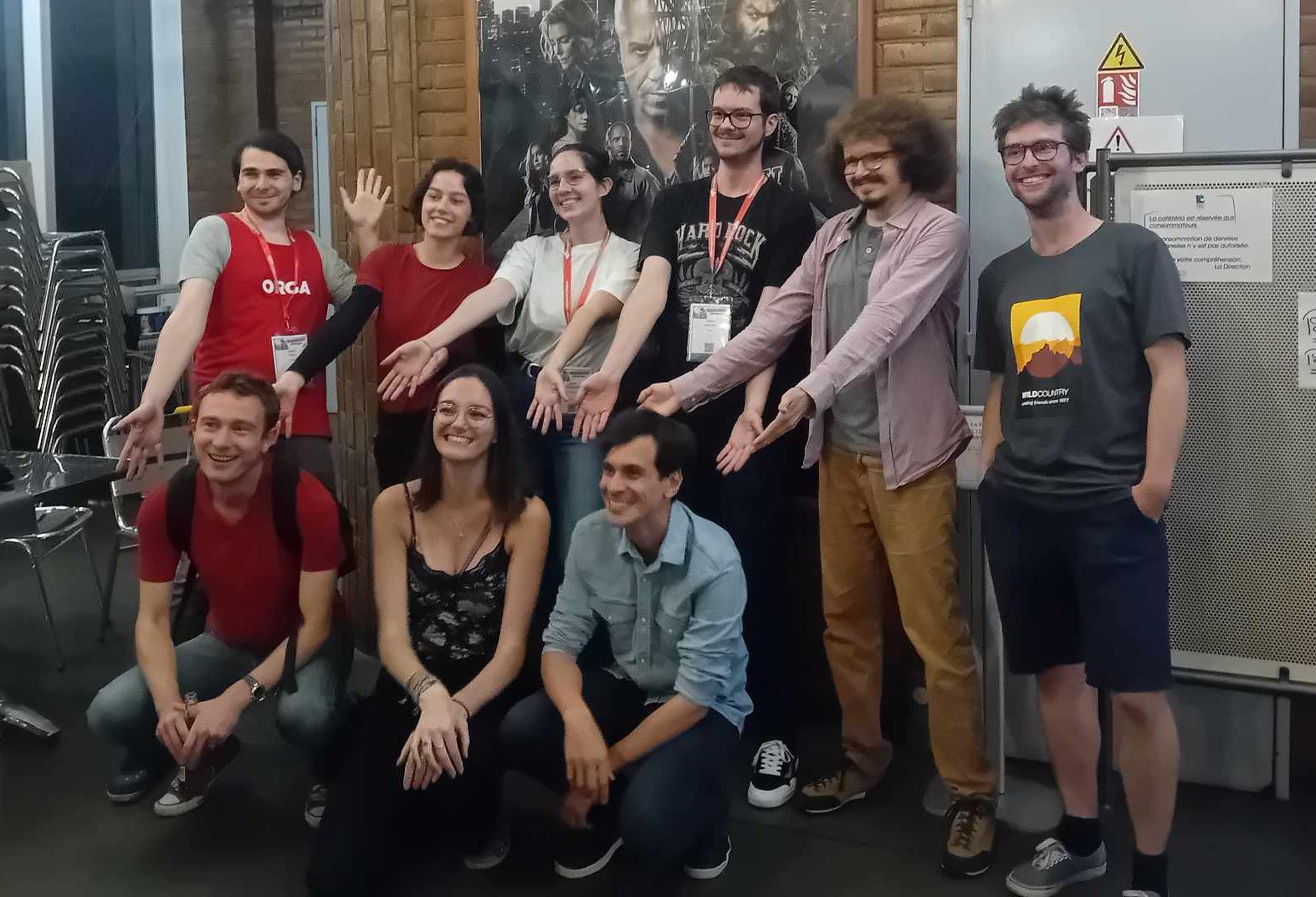 [Speaker Notes: Que vous soyez déjà inscrits ou non, si vous êtes étudiant/e, doctorant/e ou post-doctorant/e, venez participer à la soirée jeunes chercheures demain mardi 4 juillet. Venez assister à la table ronde autour des métiers de la vulgarisation et profitez d’une soirée entre jeunes, buffet et boissons vous y attendent.
La soirée démarrera vers 20h sur le Campus de Jussieu, les jeunes les plus motivés peuvent s’éclipser un peu avant la fin de la session posters de mardi soir.]
Visites scientifiques
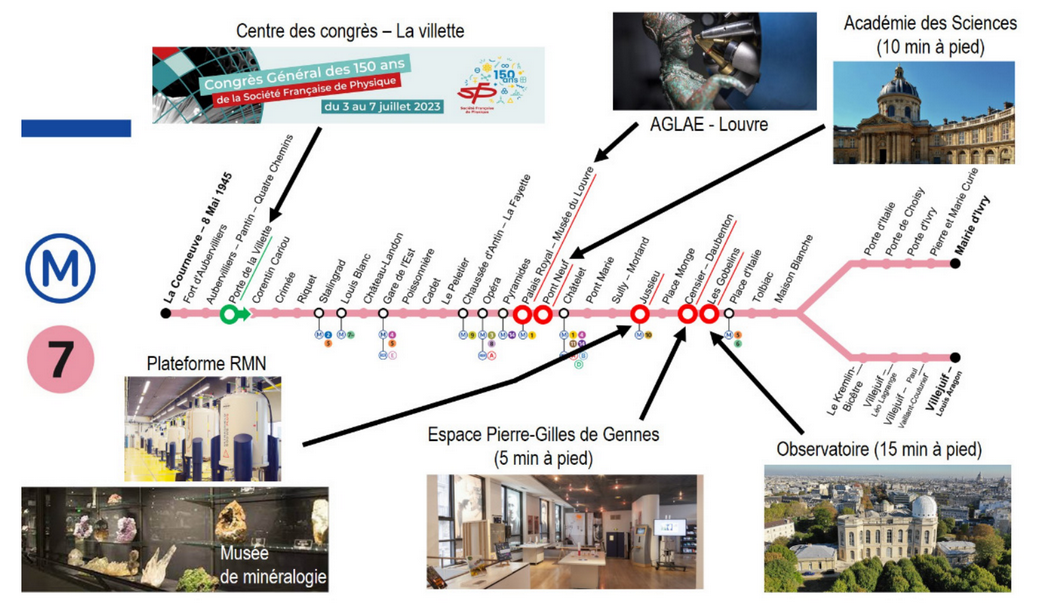 Déjà de belles visites jeudi après-midi
Suite des visites cet après-midi
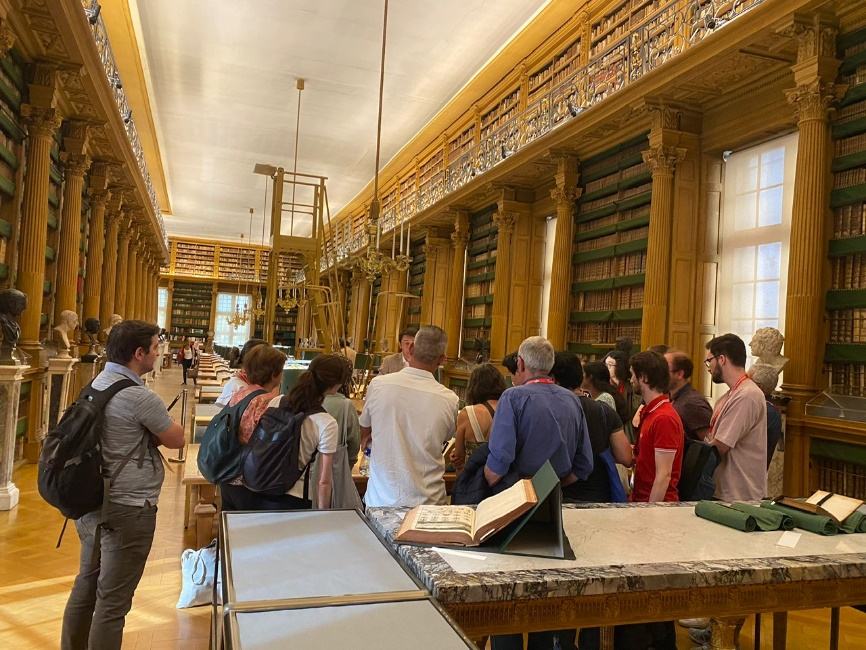 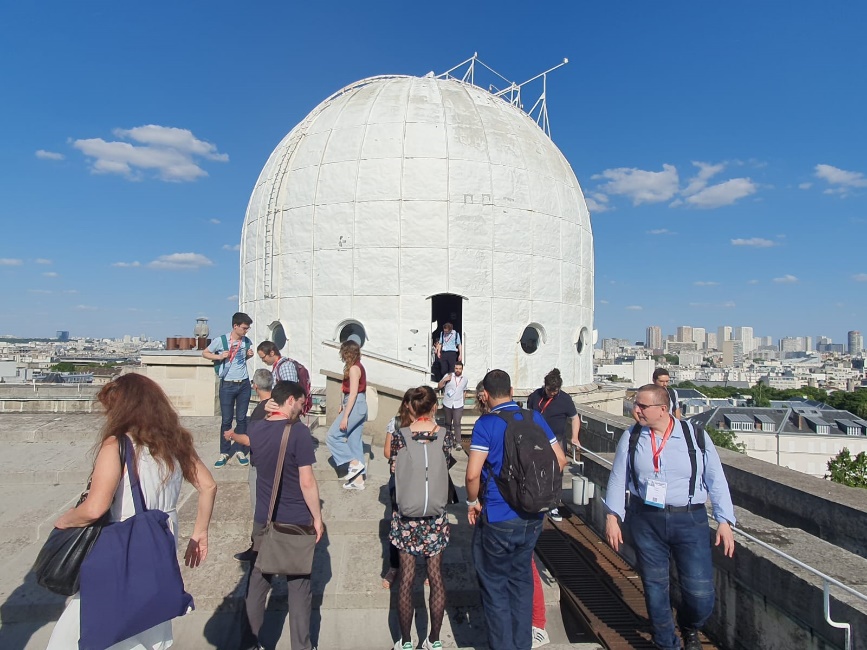 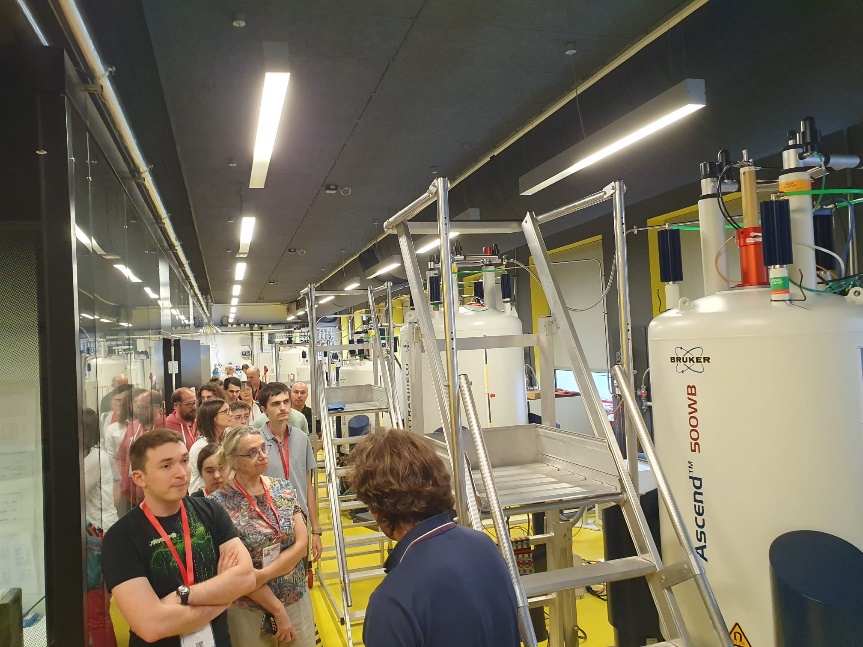 Les 150 ans de la SFP
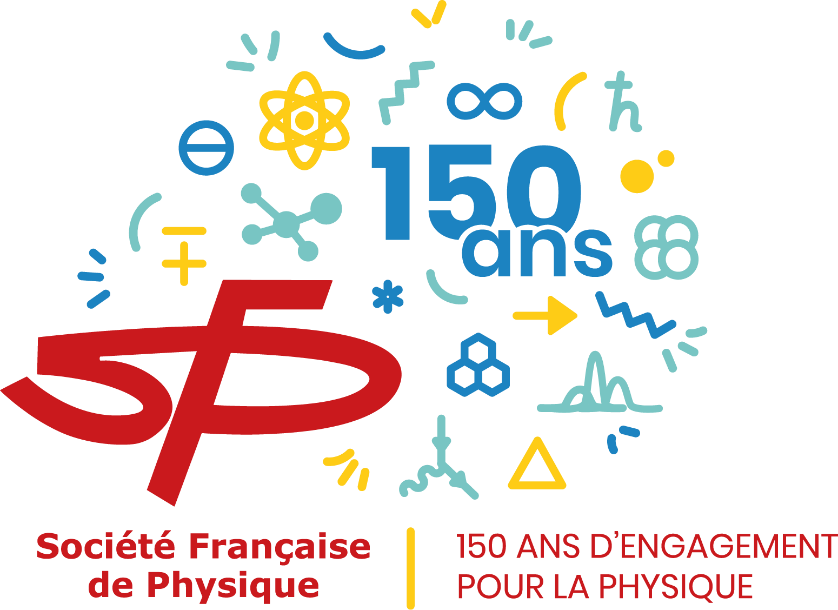 Daniel Rouan
Président de la Société Française de Physique
Un grand rendez-vous s’achève …
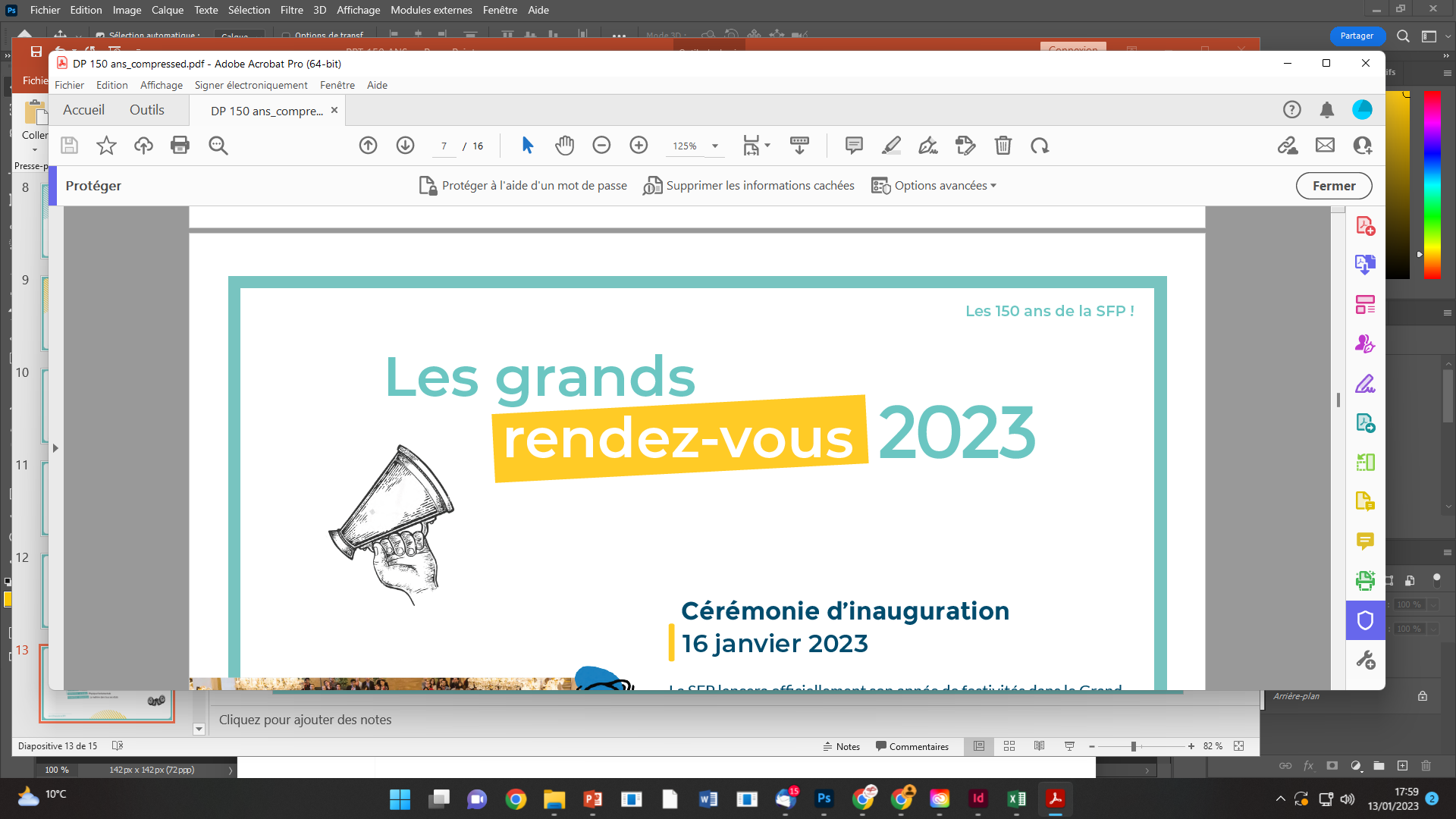 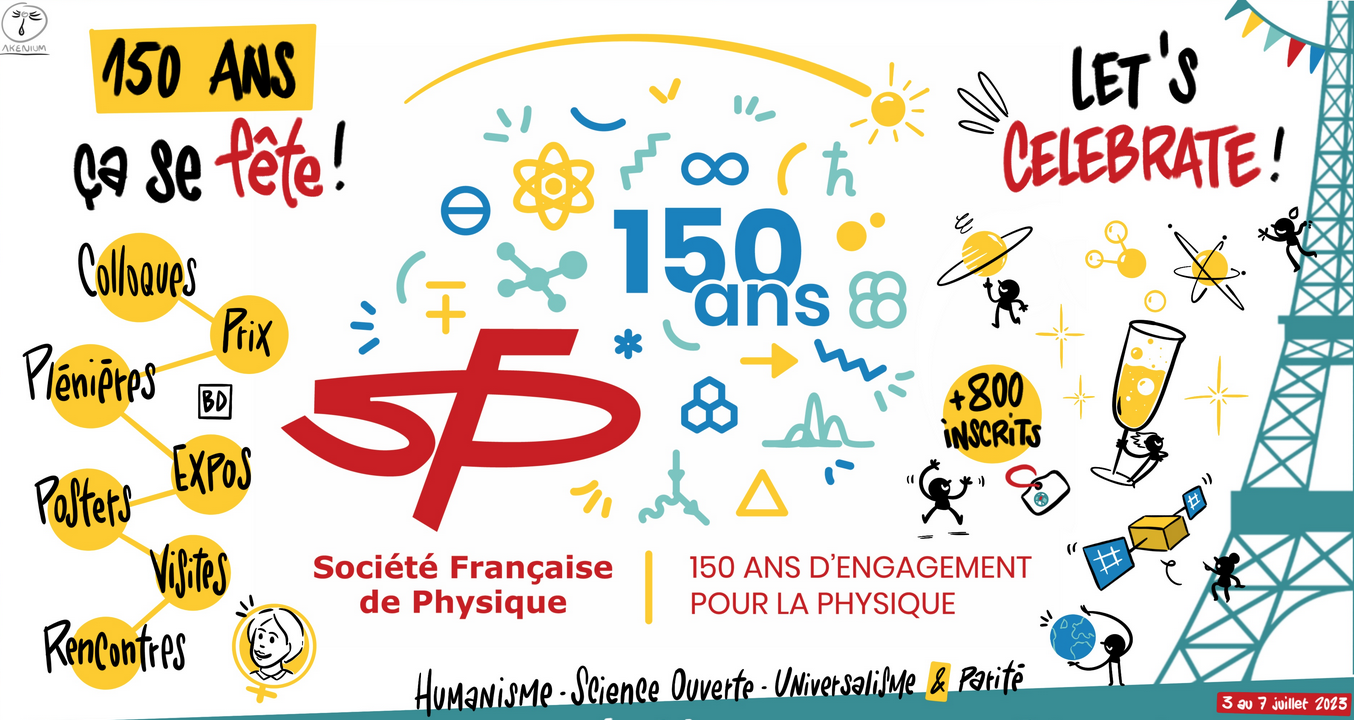 Le Congrès Général
des 150 ans de la SFP
2–7 juillet 2023, Paris
Le bilan du congrès 2023
Un congrès qui a coché toutes les cases des missions et valeurs de de la SFP
• de la science au top niveau

• des sessions sociétales enrichissantes

• de nombreux jeunes qui ont pu s’exprimer
 
• une place des femmes au meilleur niveau

• une dimension éthique vraie : climat, parité
Le bilan du congrès 2023
Un congrès qui a coché toutes les cases des missions et valeurs de de la SFP
• des échanges solides avec le monde industriel
• des posters d’une belle qualité 
• un bon équilibre Ile-de-France / Régions 
• l’éducation très présente : REDP, table ronde
Le bilan du congrès 2023
et au delà …
• un support technique sans faille 
• un cadre parfaitement bien adapté et agréable
• des pauses-cafés riches d’échanges
• un superbe choix de visites de lieux de science
Le bilan du congrès 2023
et au delà …
• le savoureux live-sketching de Guillaume Monnain
• un Before vraiment réussi 
• un cocktail somptueux 
• un dîner de gala dont on se souviendra
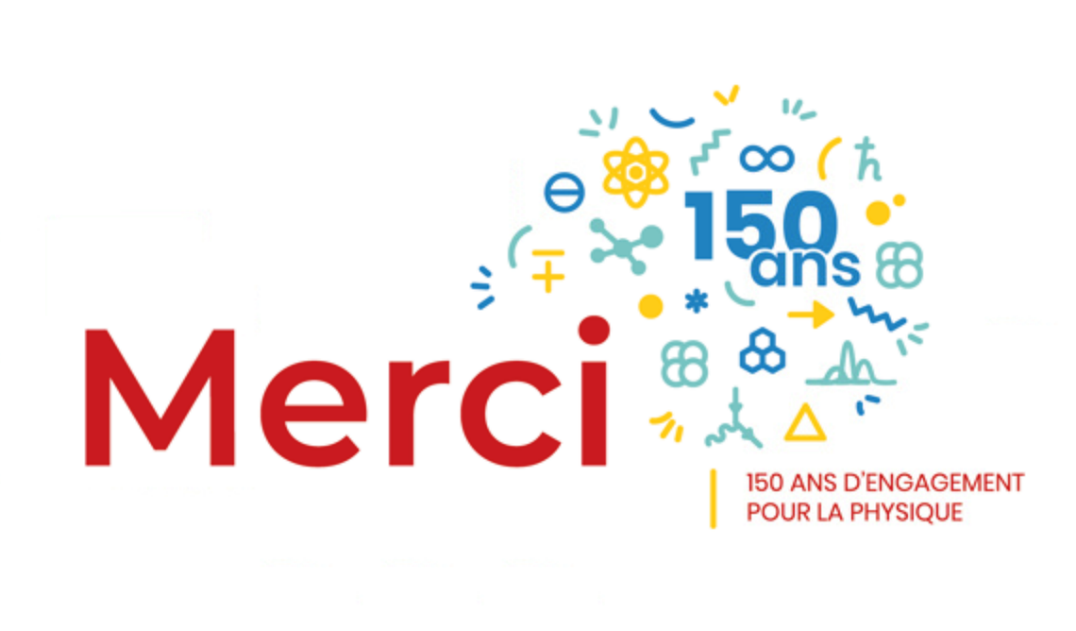 Jacqueline, Sarah, Marco
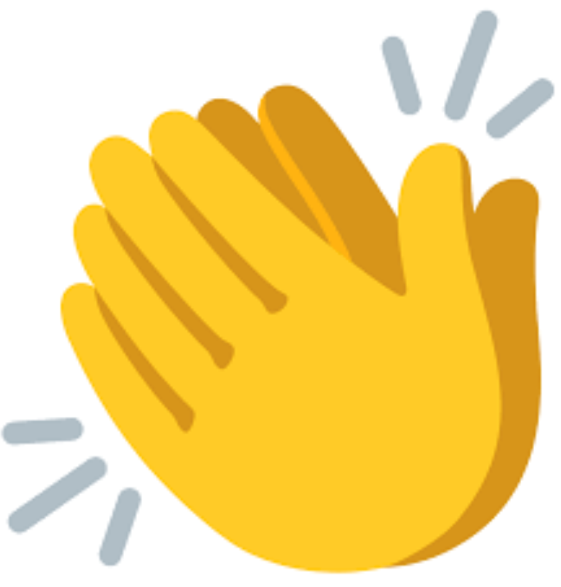 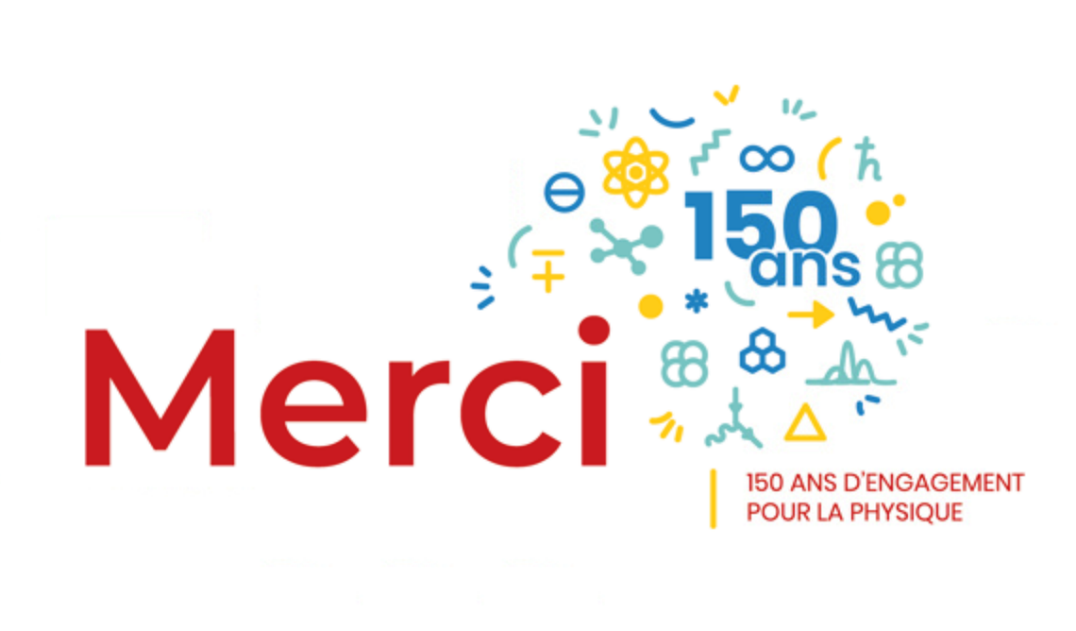 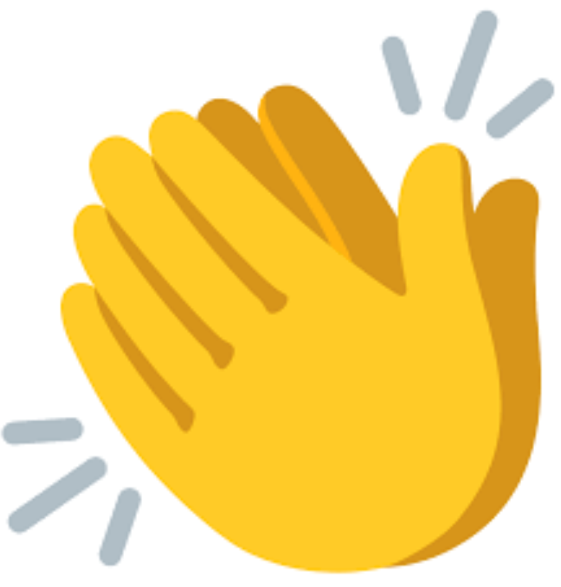 Au CLO
Frédérick Bordry, Florian Godel,Moulay-Badr Attaiaa, 
Pierre-François Cohadon, Marie D’Angelo, Nicolas Delerue 
Maximilien Cazayous
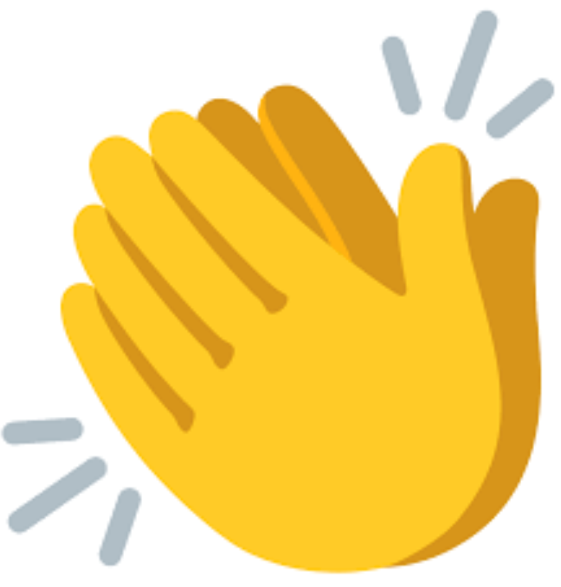 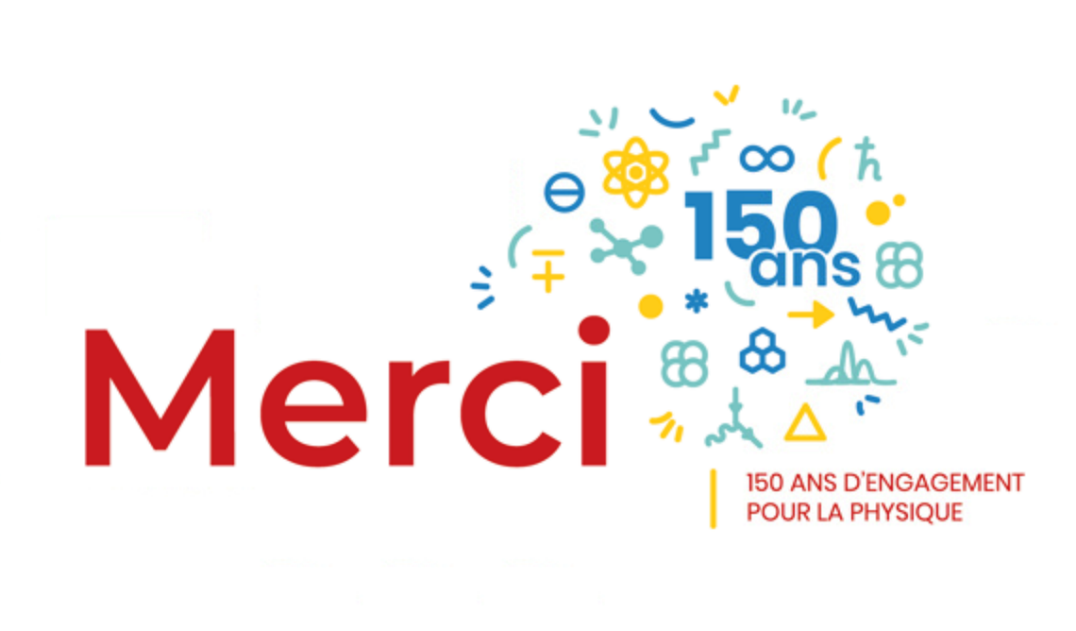 Aux bénévoles
Yehudi Simon, 	Léandre Munoz, Jessica Jin, Delfina Toulouse
Olivia Orodel, 	Chloé Dudouit, Jordan Koechler, Elodie Iglesis, Arnaud	Raoux, Sam-Rayden Malanda, Paul Pilleul,
Giuditta Tortarolo, Gabrielle  Kruch, Thibault    Fredon, Ilakkiya Annalingam, Jeanne Lebatard-Pontet, Suzanne  Tshiebwe
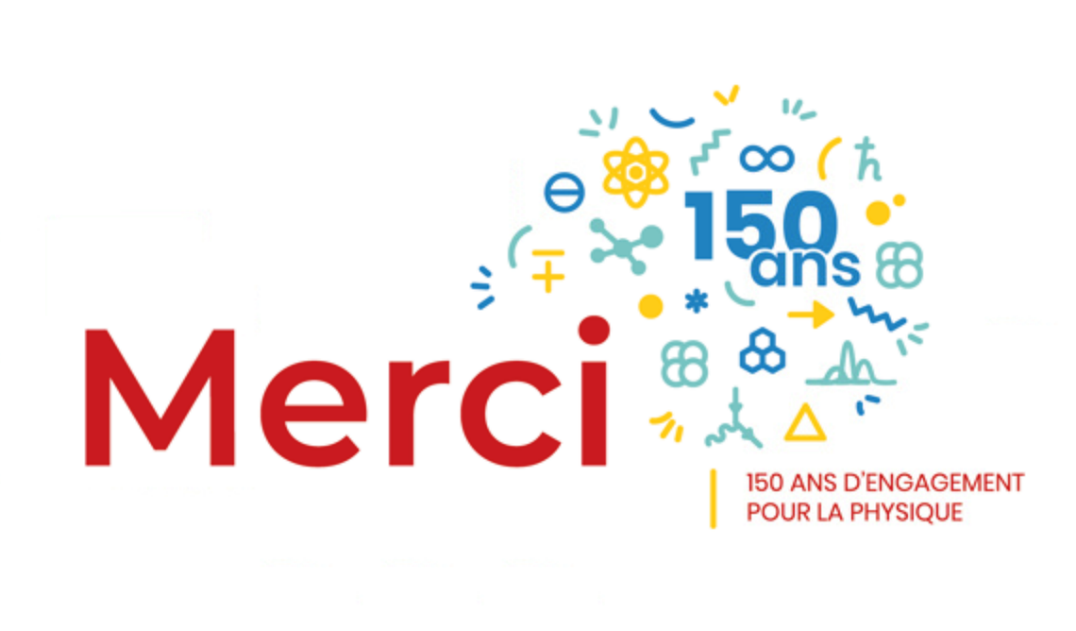 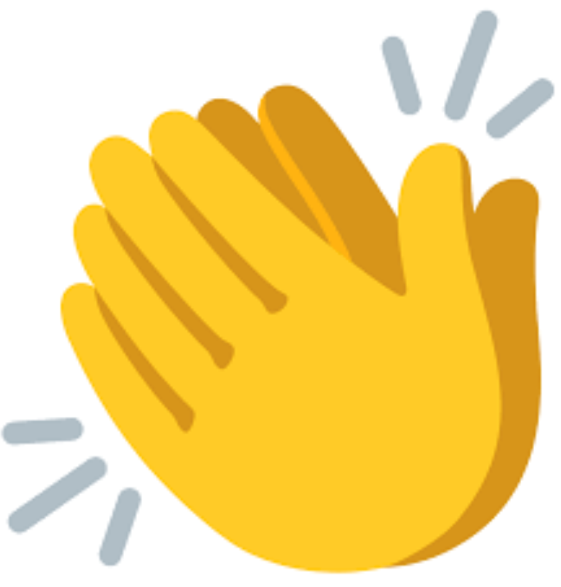 Au comité jeunes
Jordan Koechler 	Marie Cherasse
	Yehudi Simon	 	Thomas Colas
	Élodie Iglesis 	 	Ivanna Langan
			 Magdy Morshed
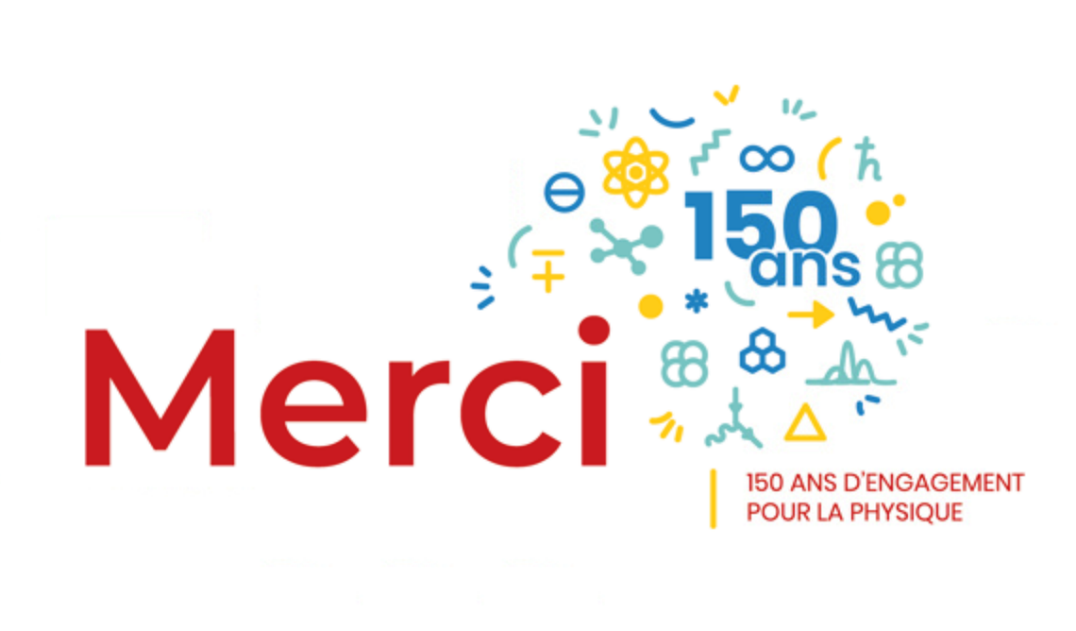 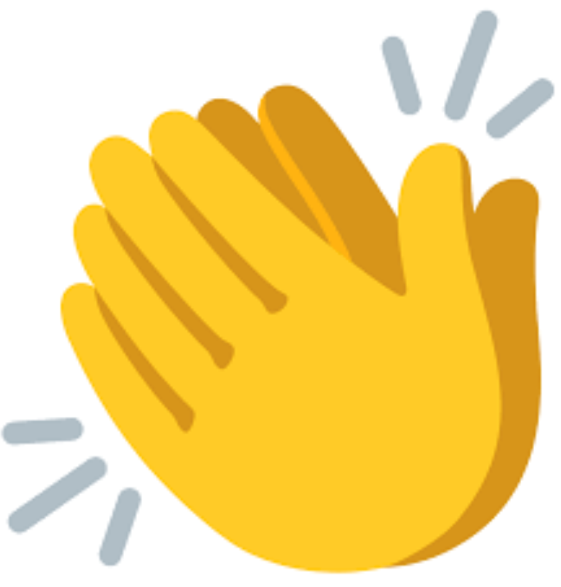 Au staff du siège de la SFP
Mayline, Marine, Ghyslaine, Léa
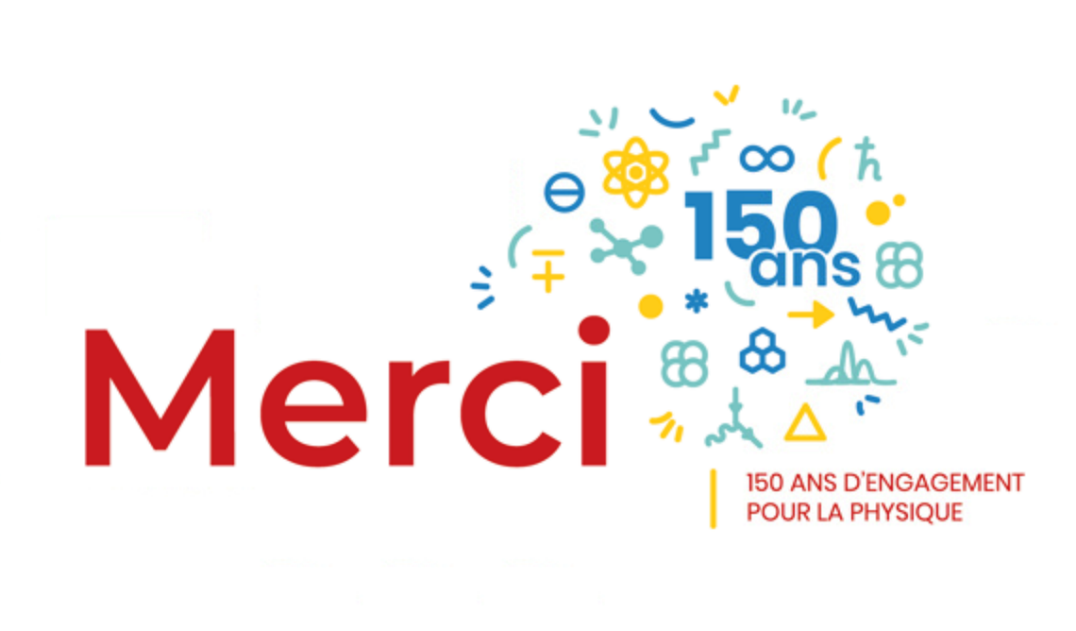 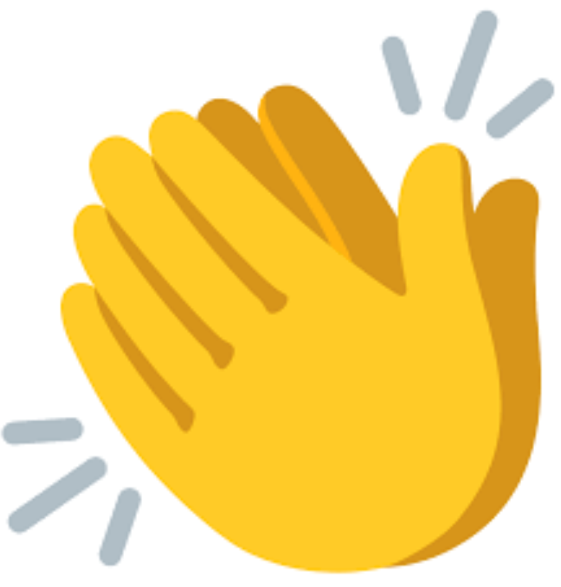 Aux partenaires
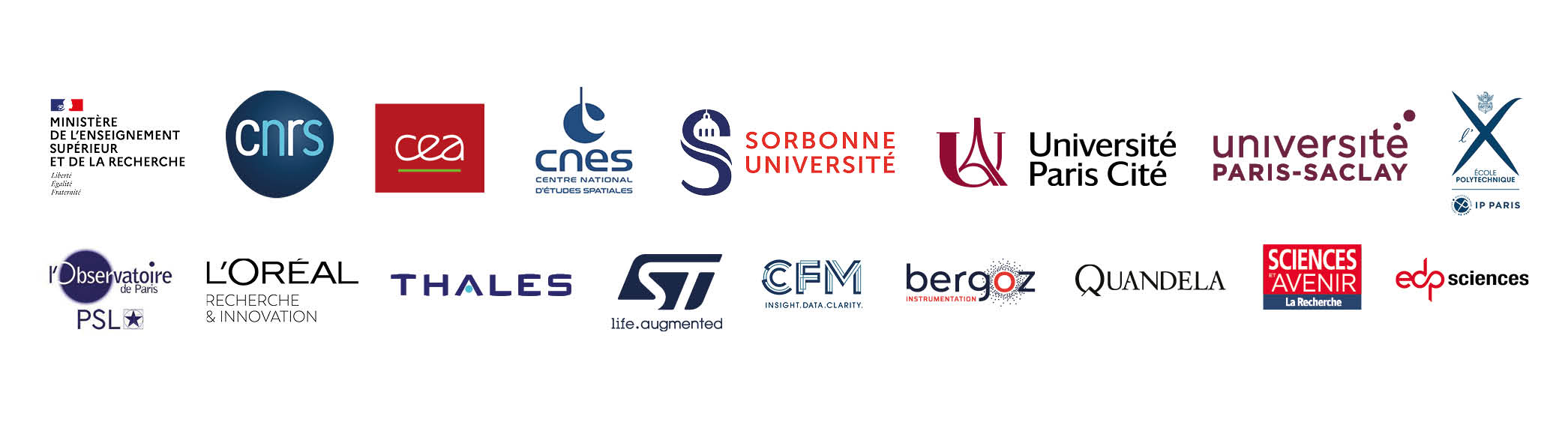 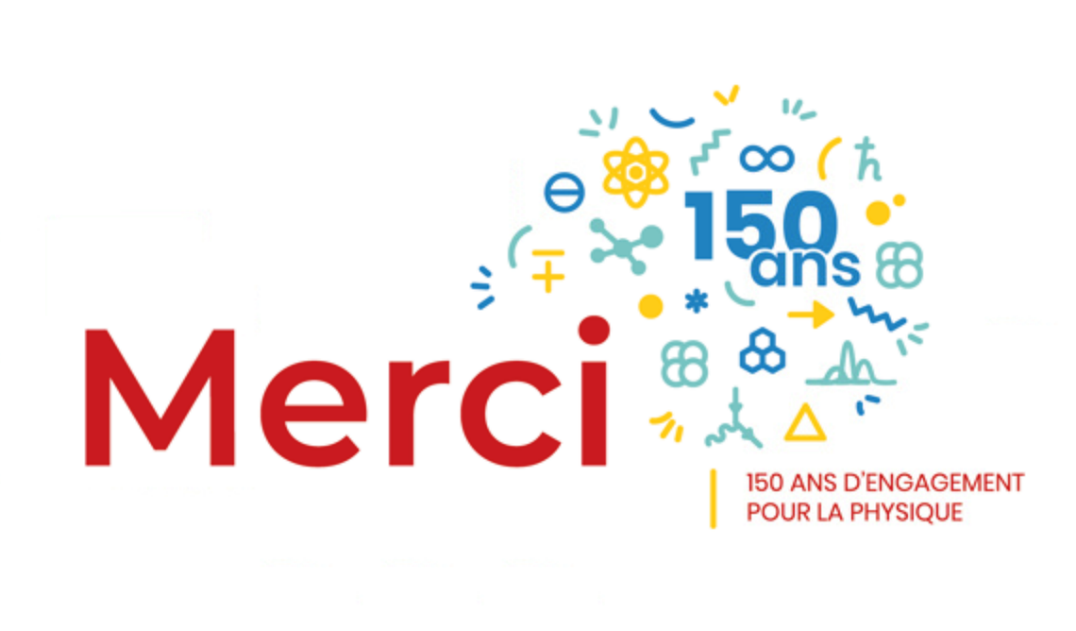 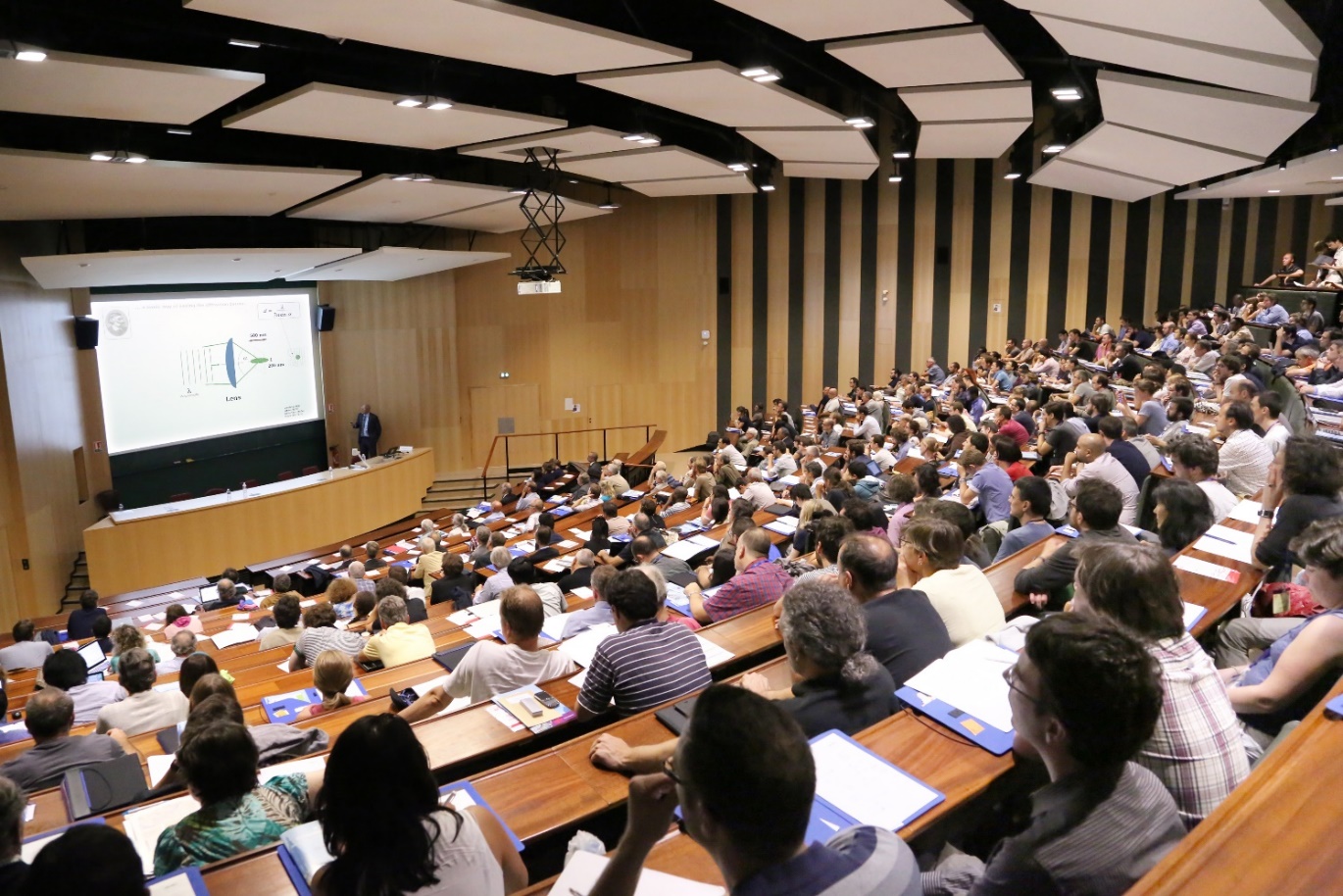 À VOUS  !!!
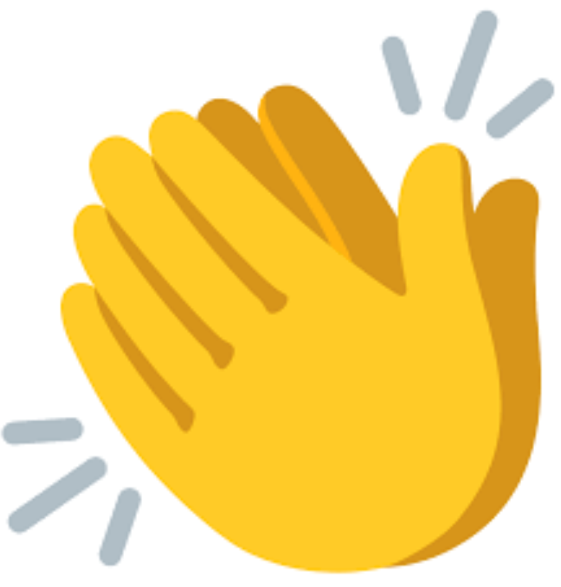 Et avant de nous quitter …
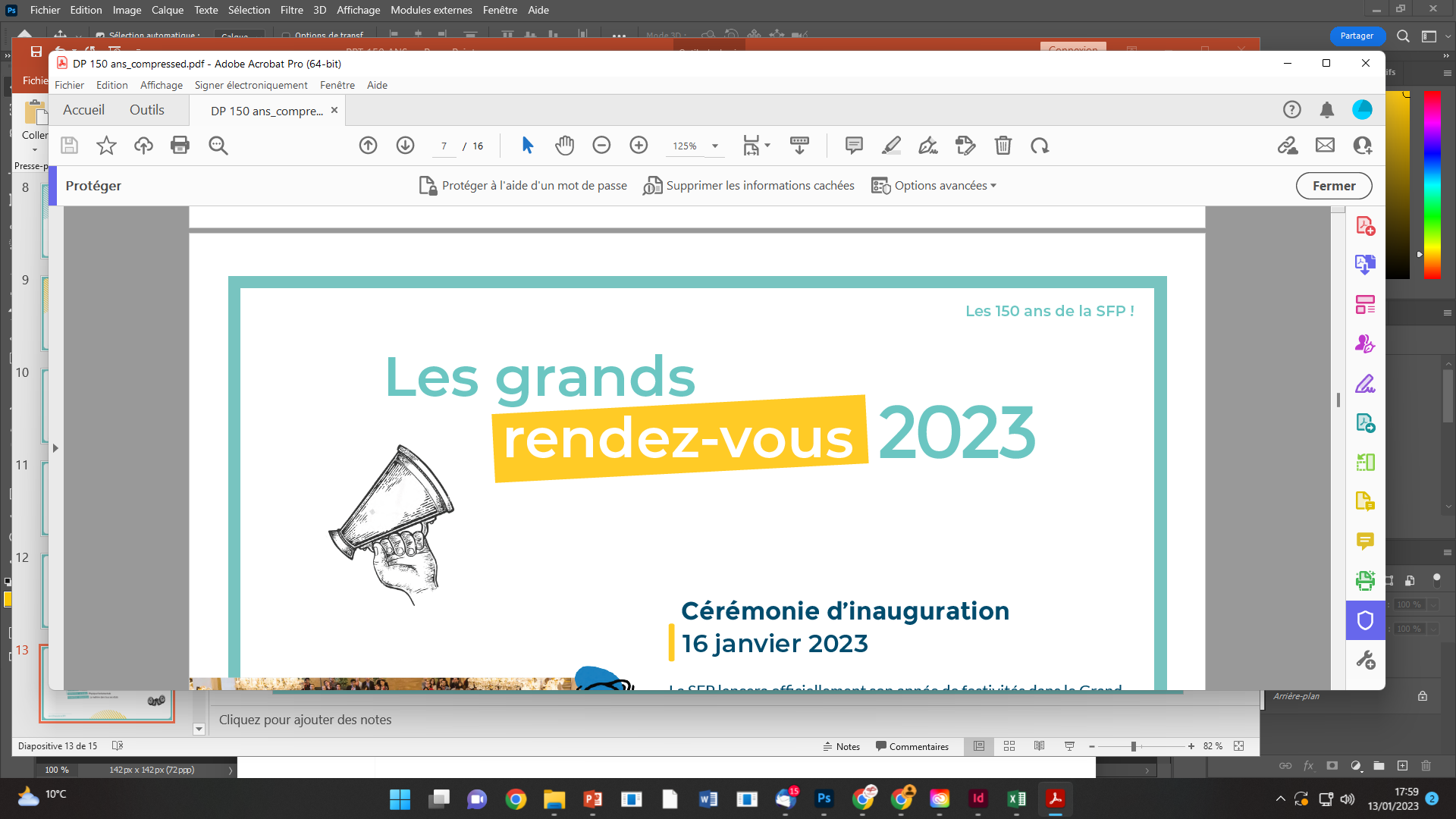 Deux informations importantes
Mobilisez-vous !!
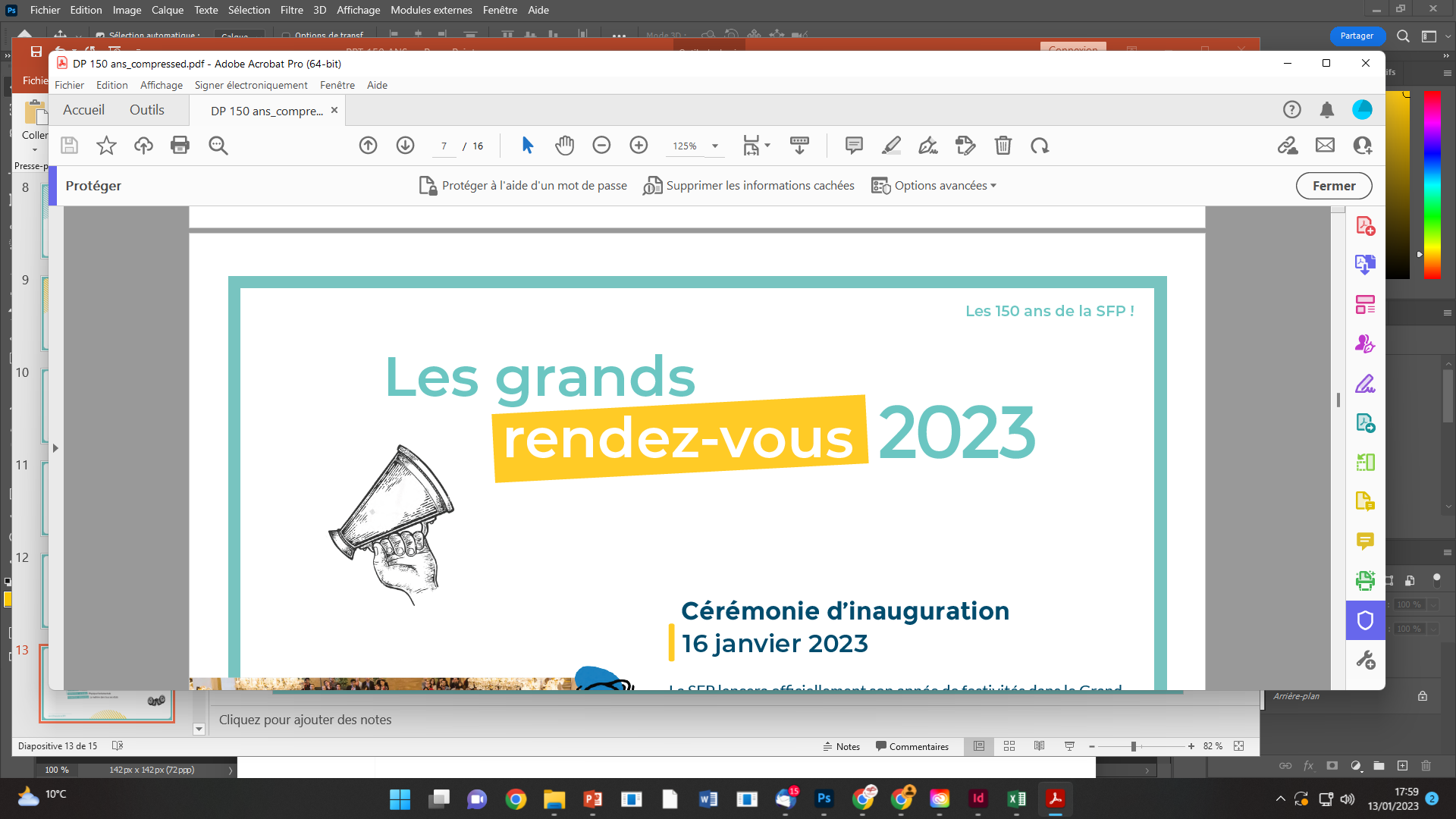 Un grand rendez-vous
Pour le monde scolaire et le grand public
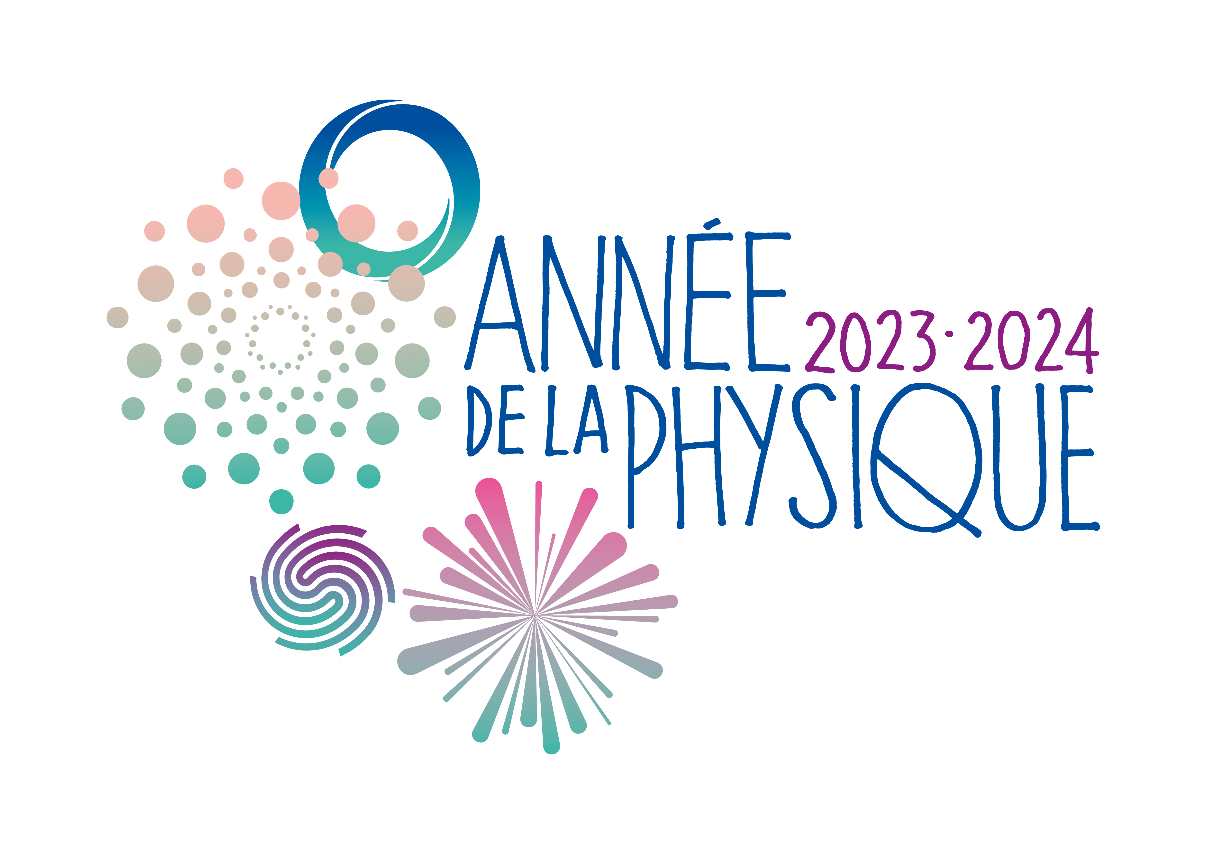 Inauguration de 
l’Année de la Physique
3 octobre 2023
En 2025 on remet ça !
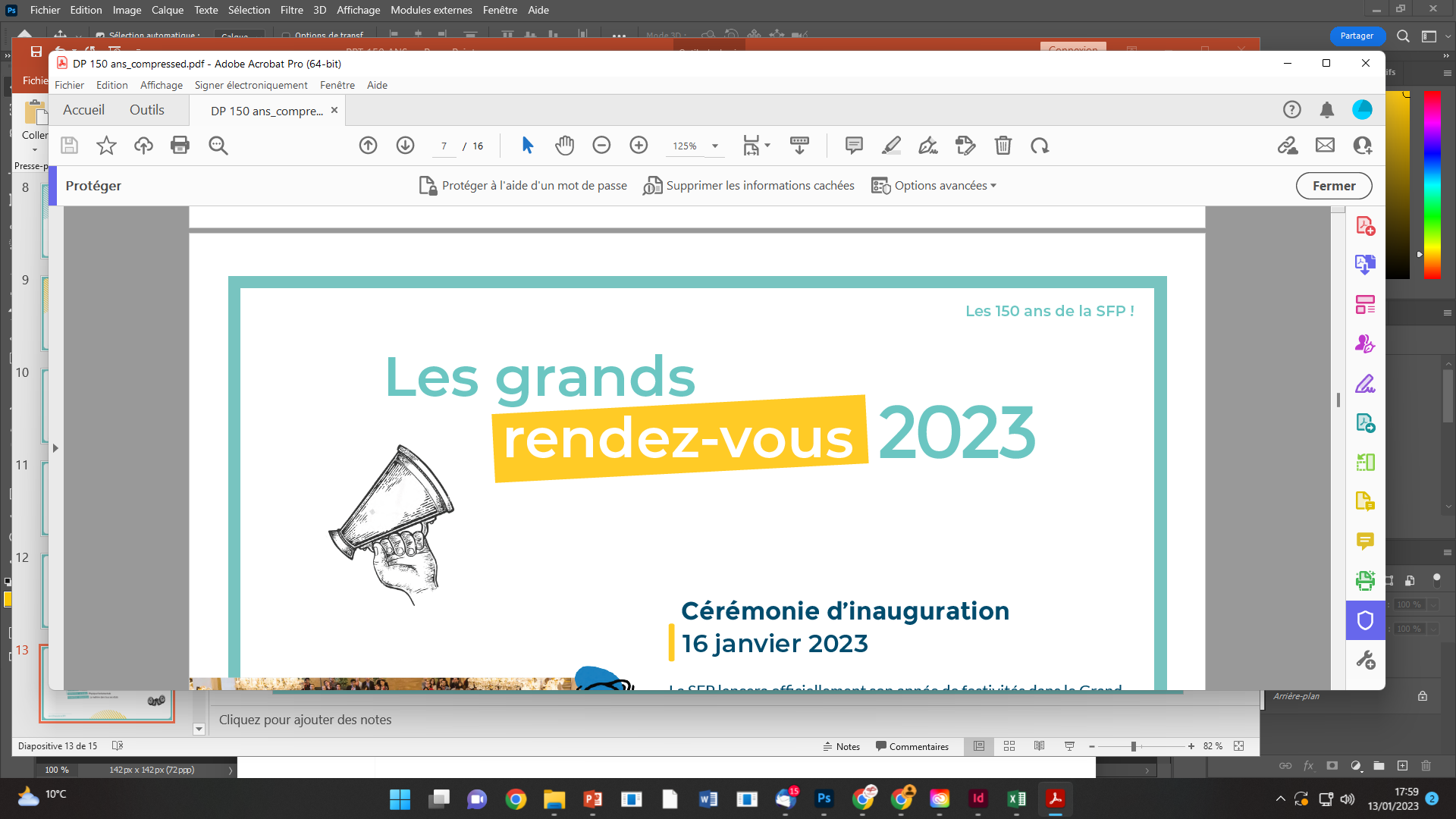 Le prochain grand congrès
Les sections locales intéressées doivent faire acte de candidature avant le 1er octobre
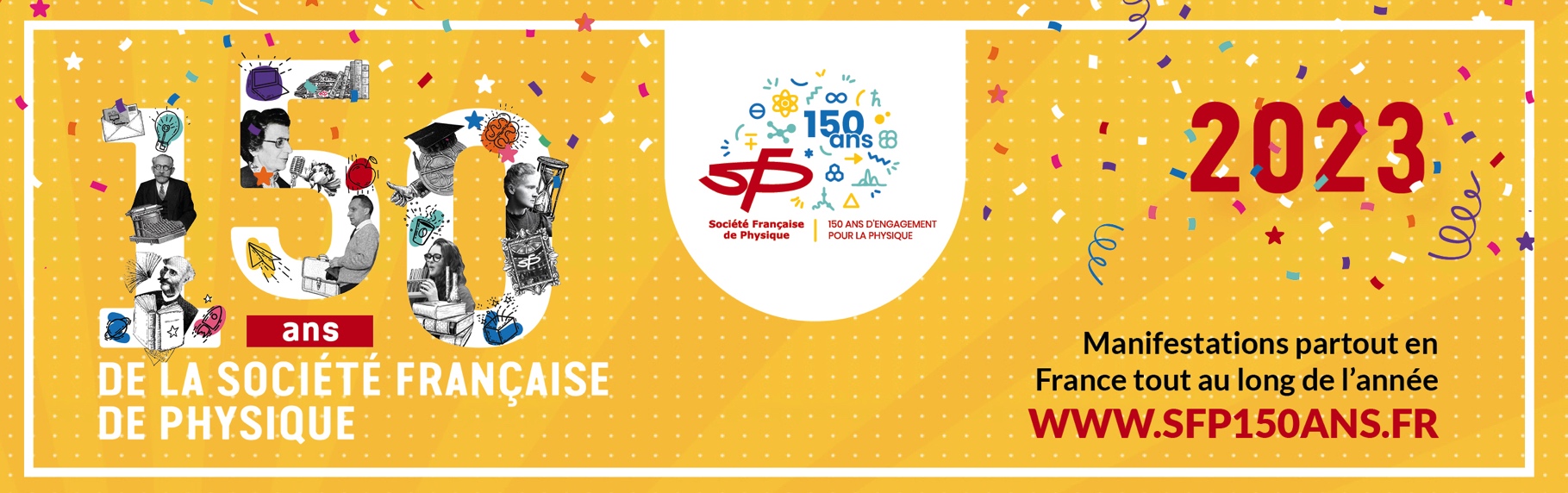 BON RETOUR À TOUTES ET TOUS


BONNES VACANCE ESTIVALES  !!
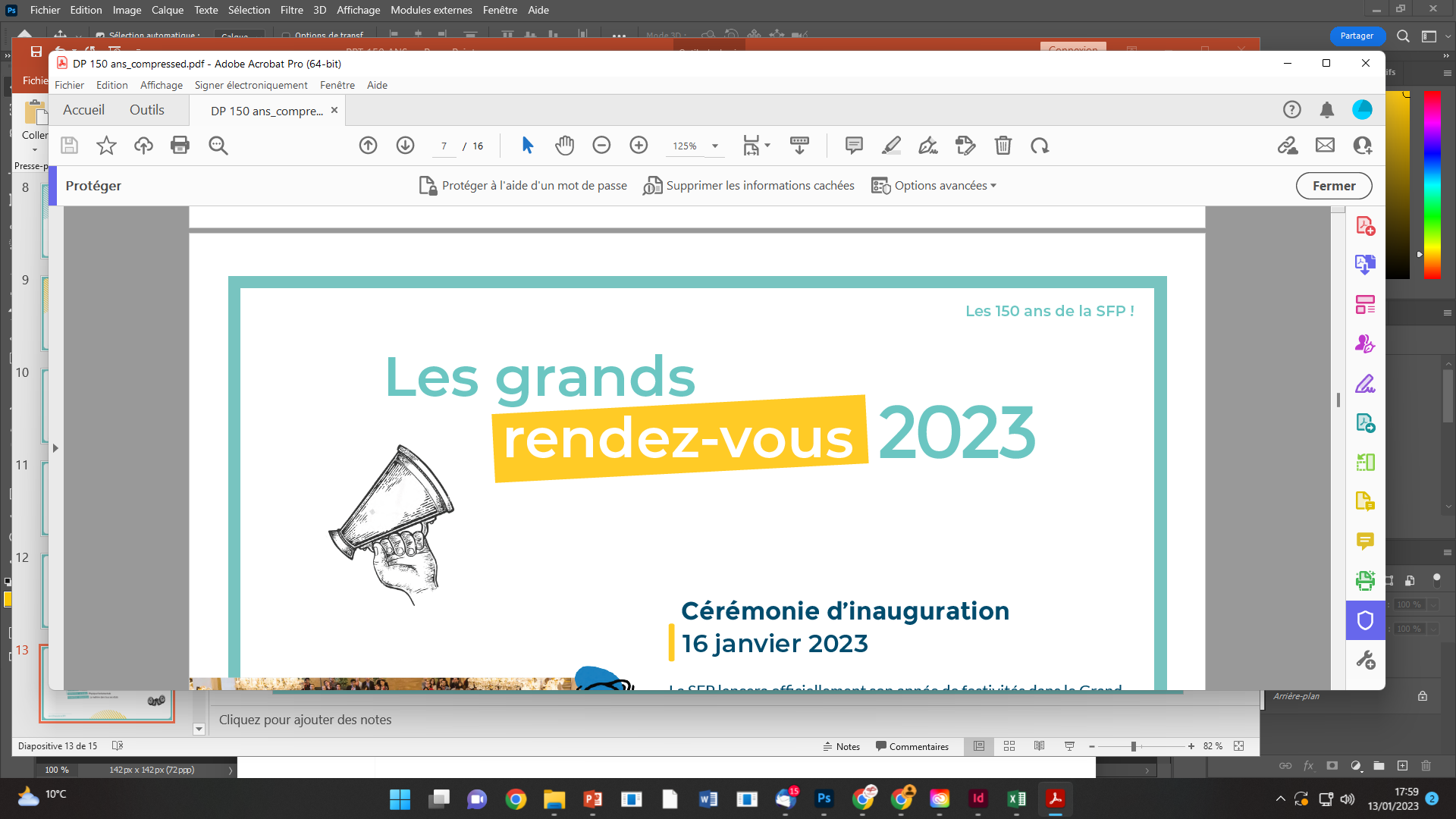